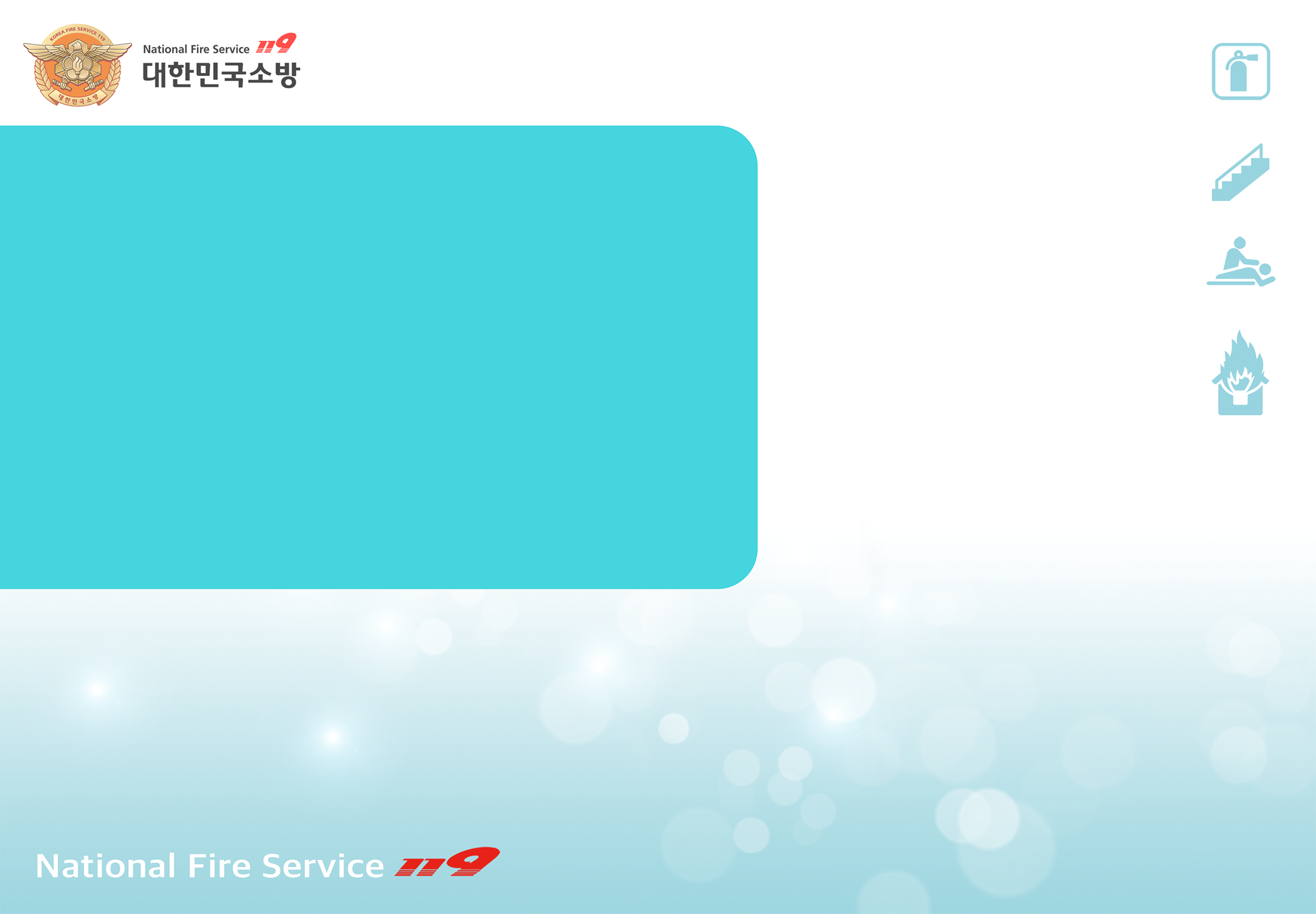 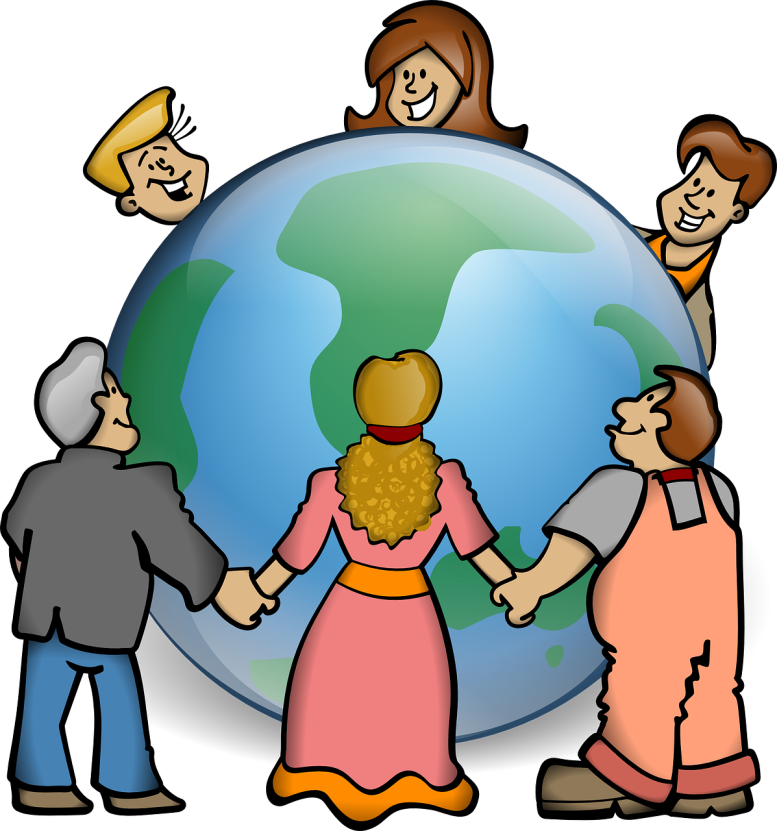 [Episode.10 ]
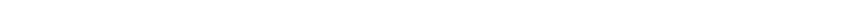 Camping Site 
Fire Safety
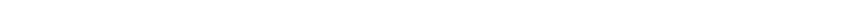 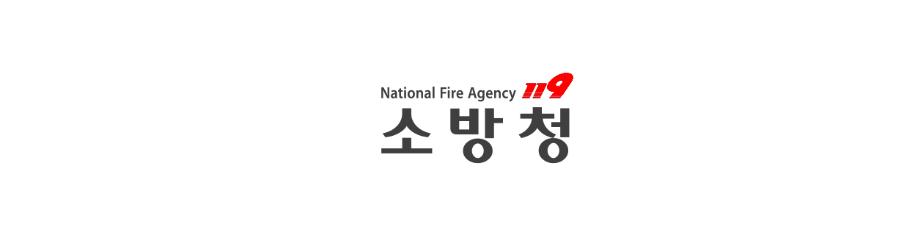 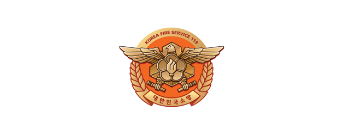 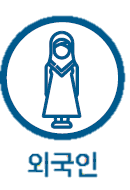 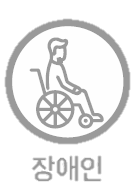 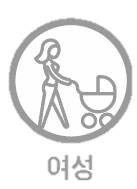 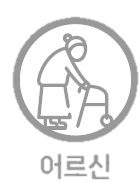 Foreigner
Woman
Disabled
Elderly
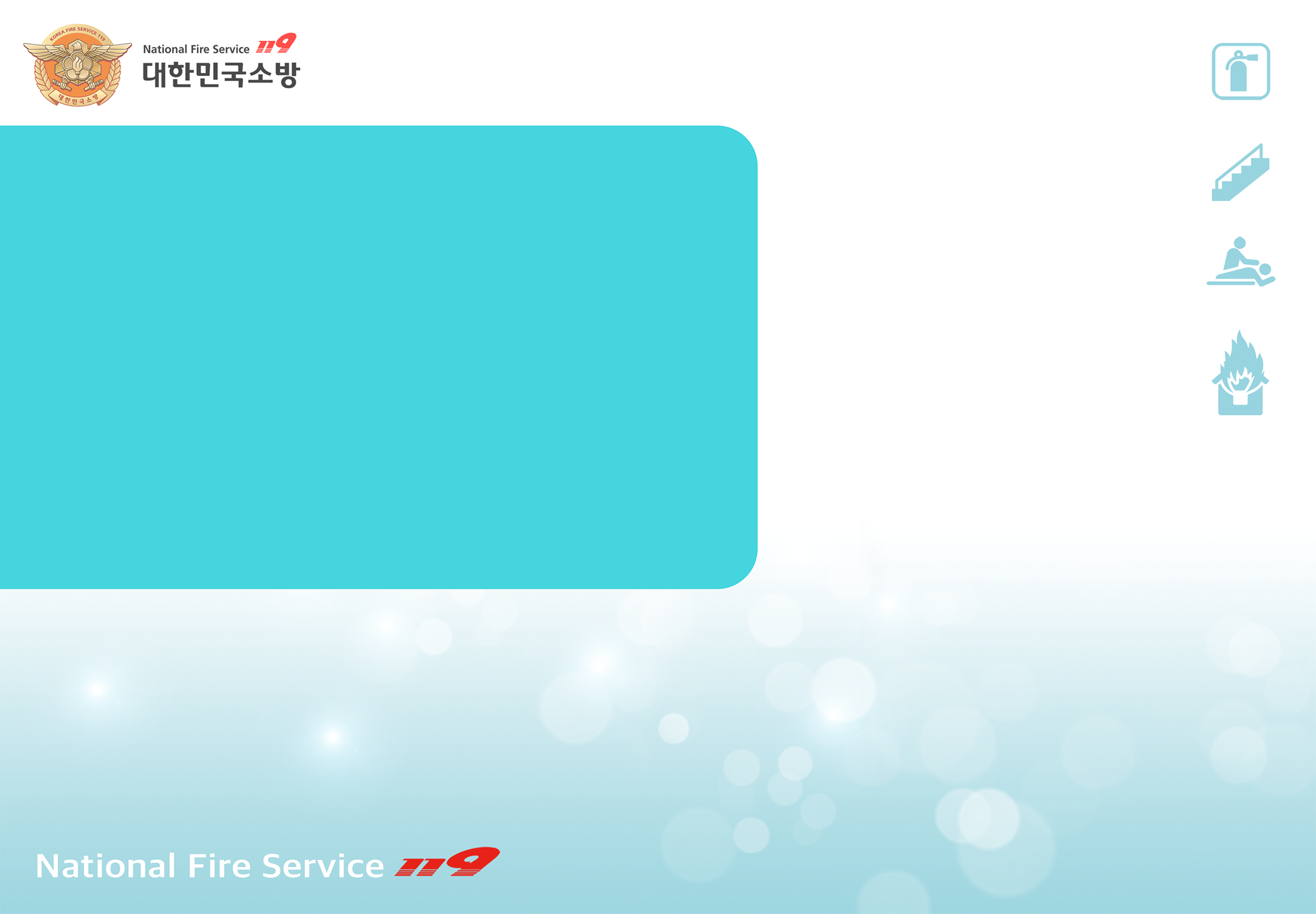 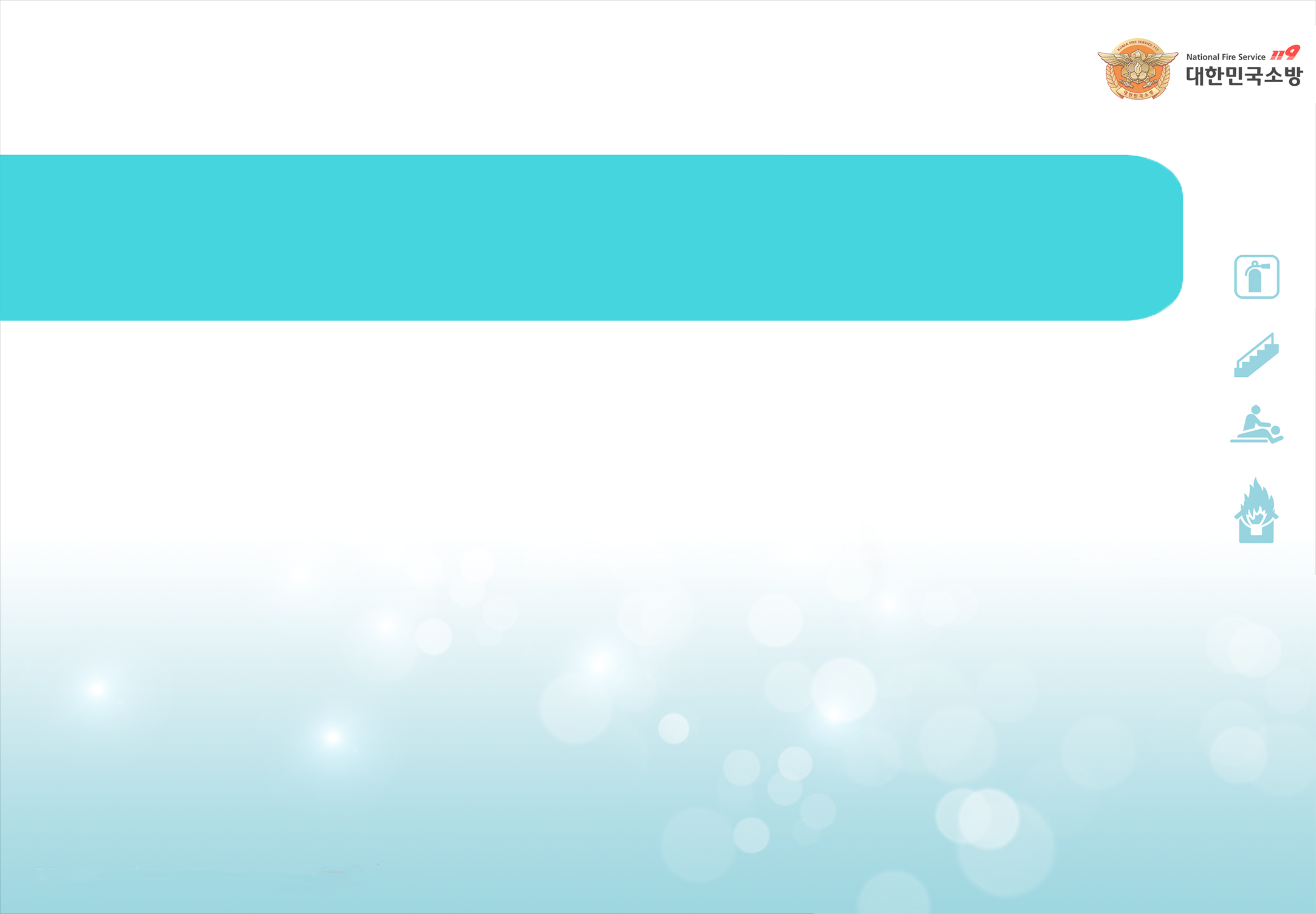 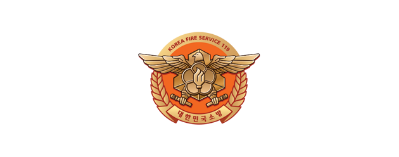 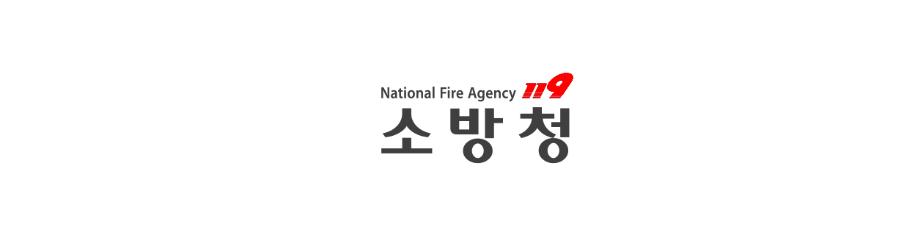 Contents
[Episode.10 ]
Camping Site Fire Safety
1. Use Campsite Safely_ 2p
2. Campsite Safety Tips_ 5p
3. What To Do In Case Of A Fire?_ 10p
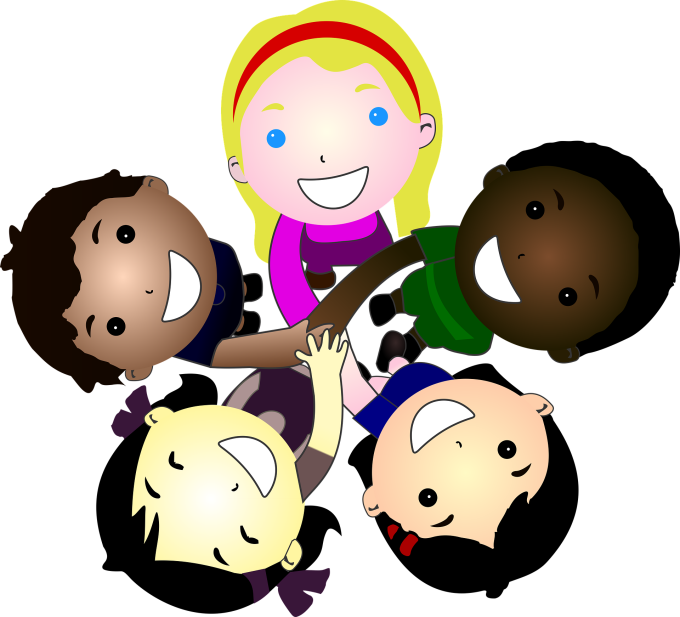 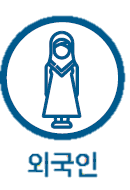 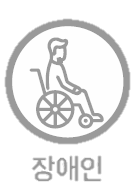 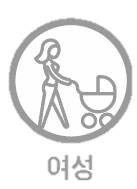 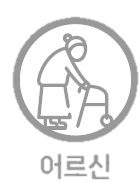 Foreigner
Woman
Disabled
Elderly
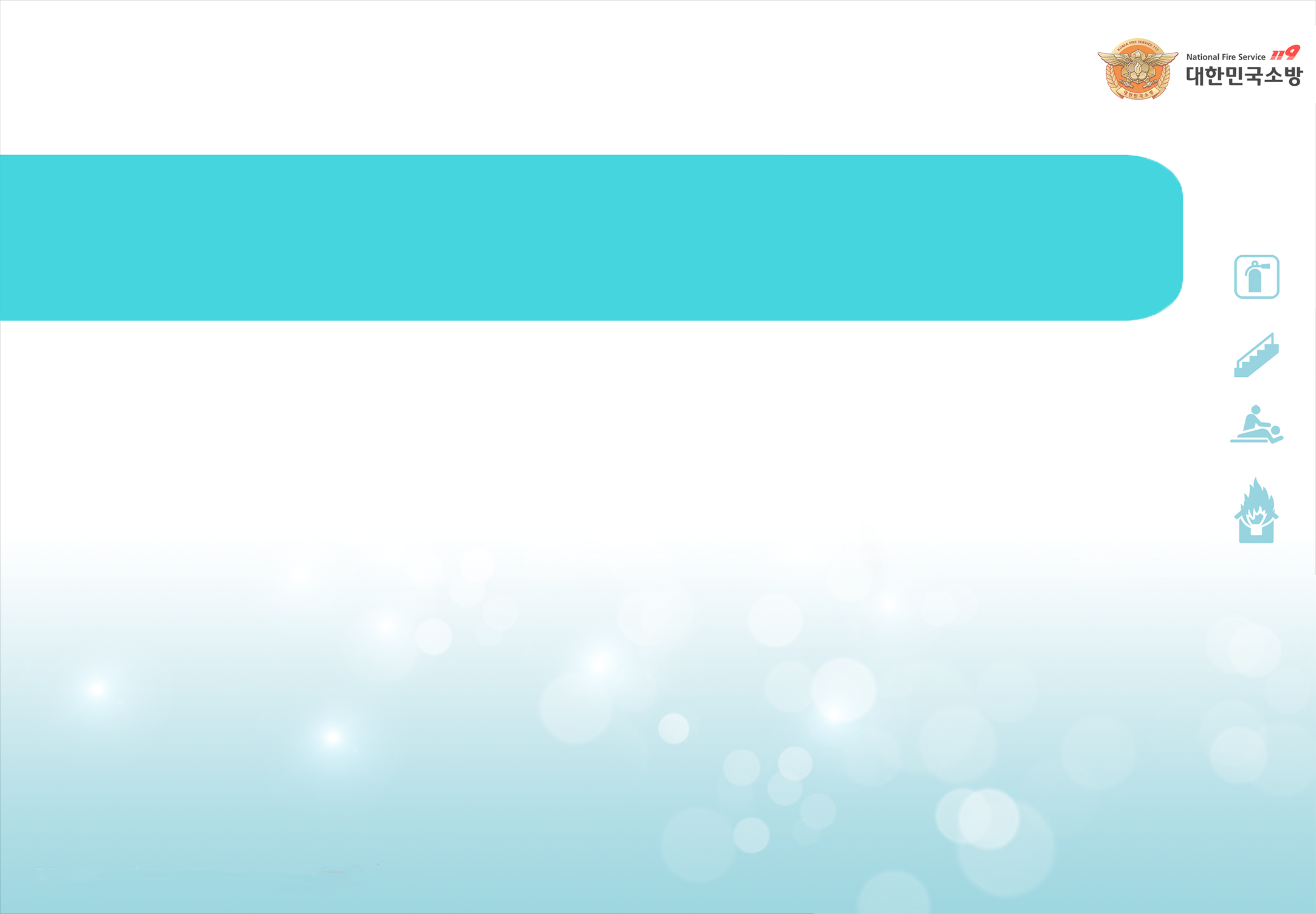 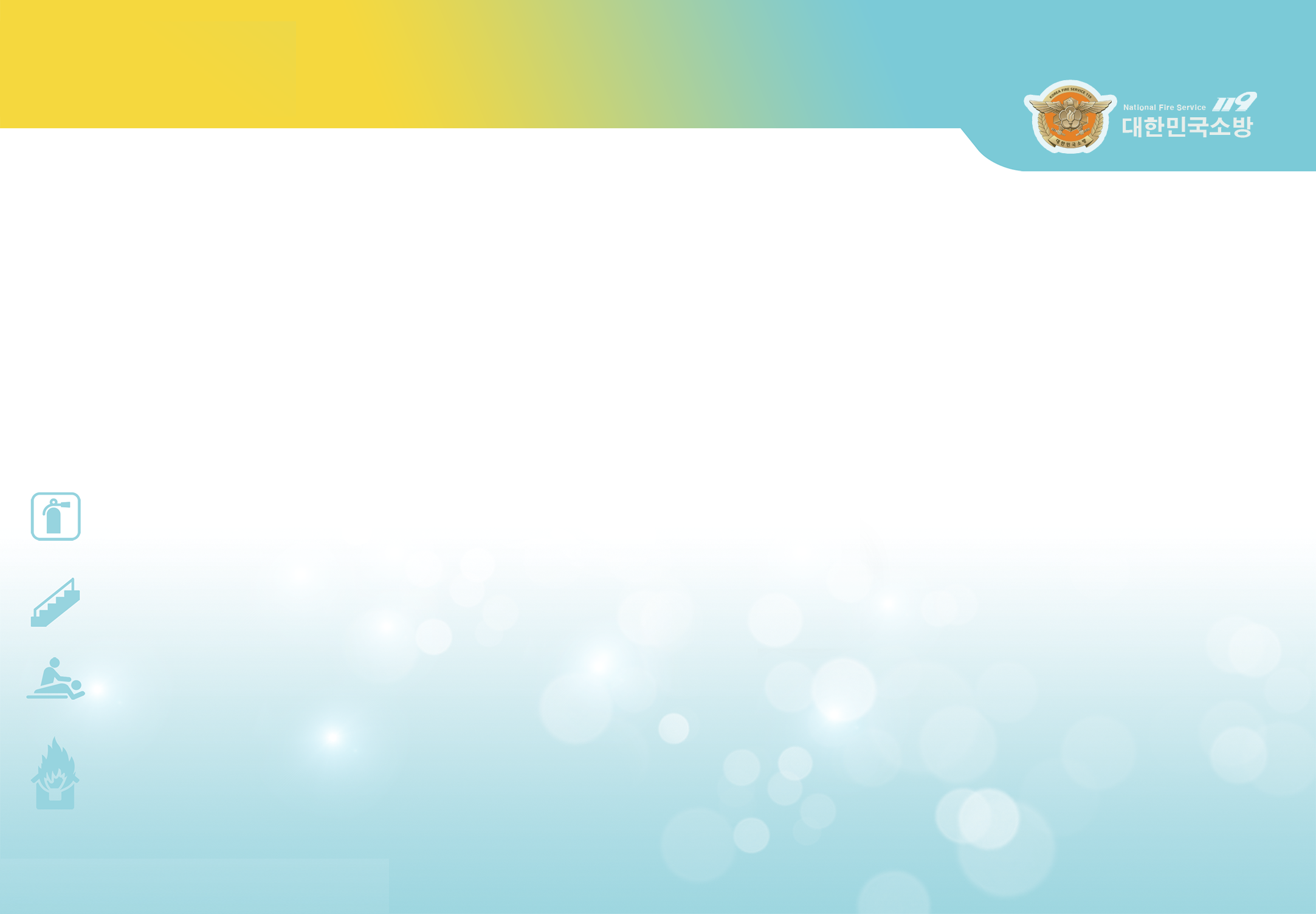 Use Campsite Safely
1
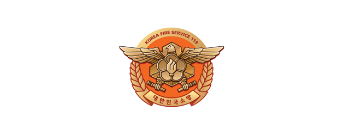 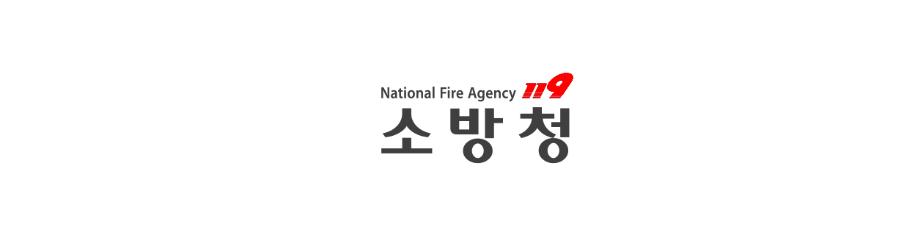 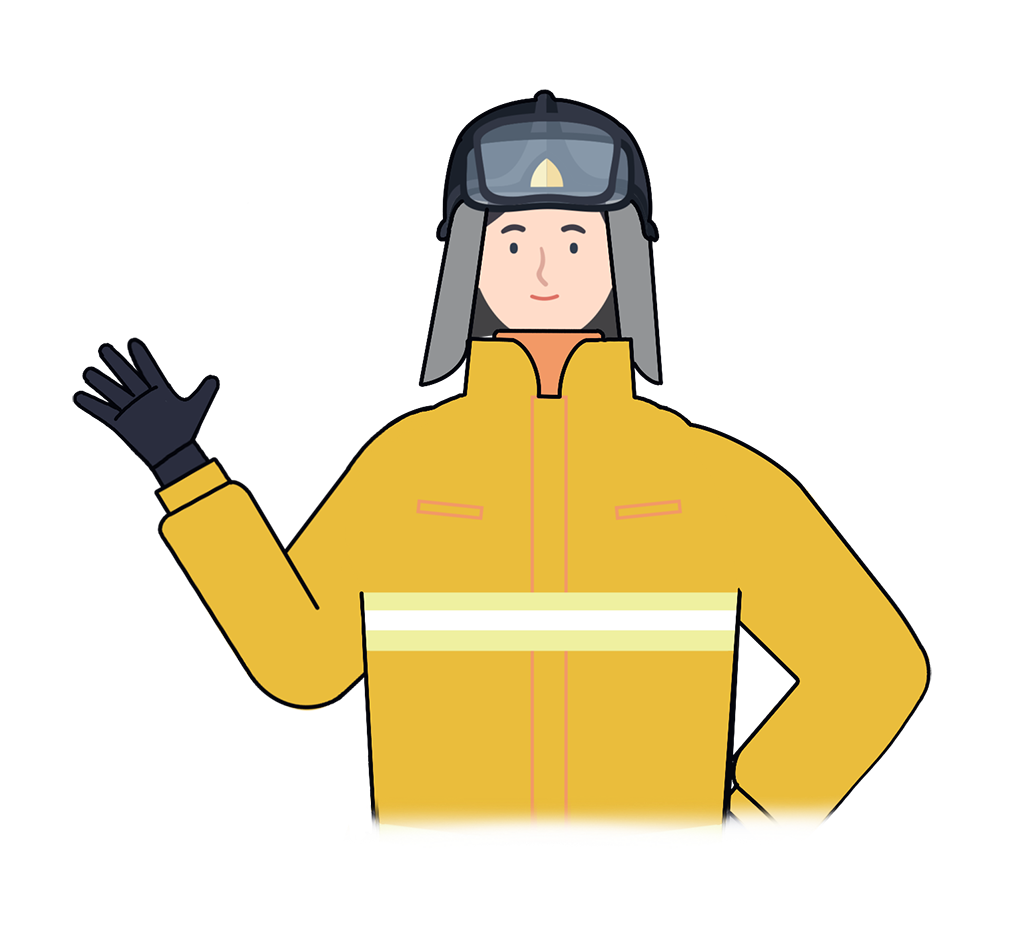 “
Increase in GDP leads to an increase in people's recreational demands such as camping.

In recreation activities, we must not forget the fire safety rules
“
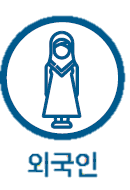 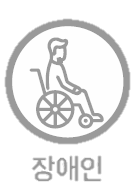 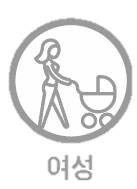 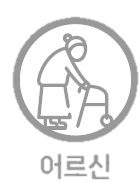 Foreigner
2
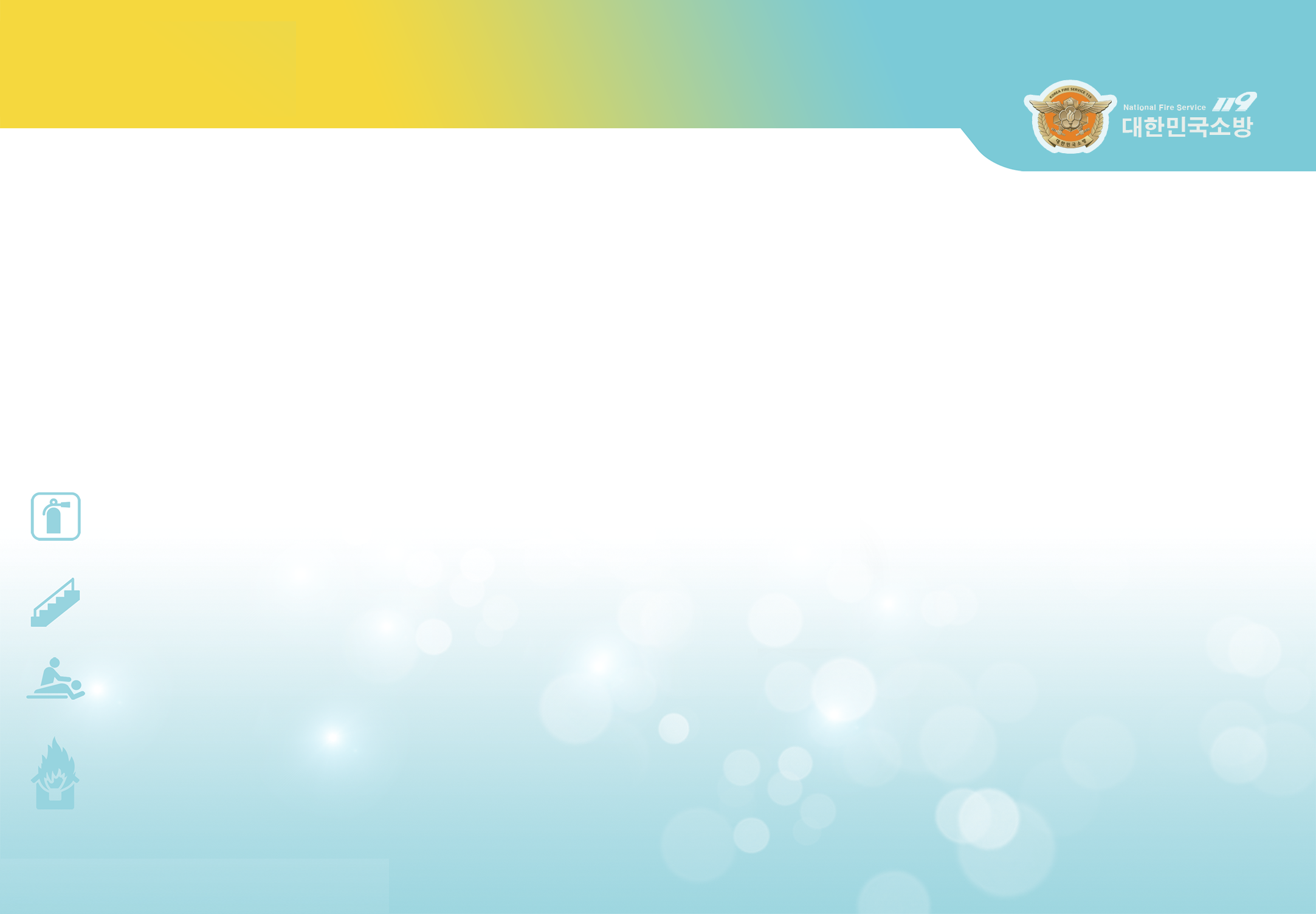 Woman
Disabled
Elderly
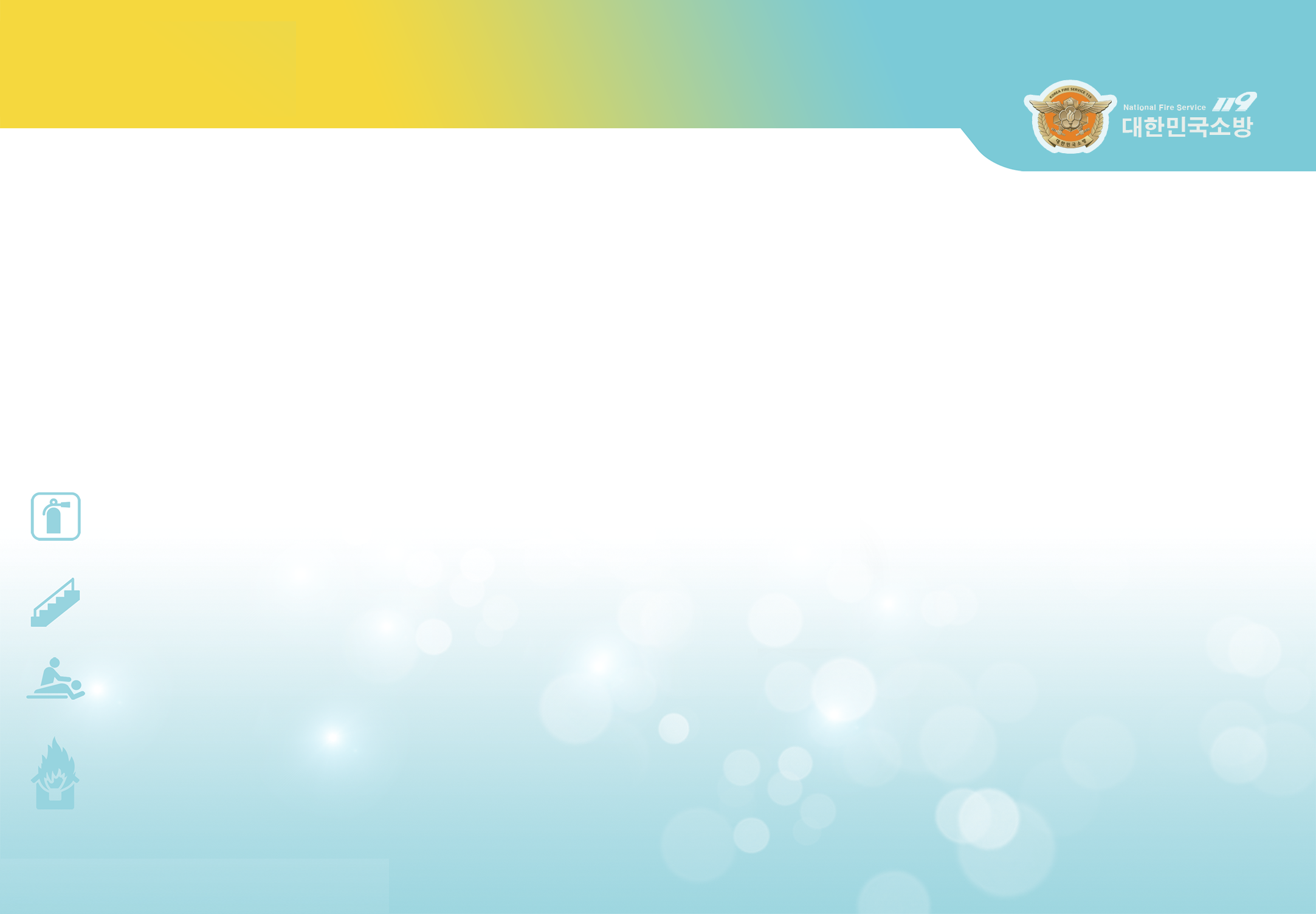 Use Campsite Safely
1
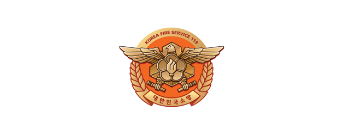 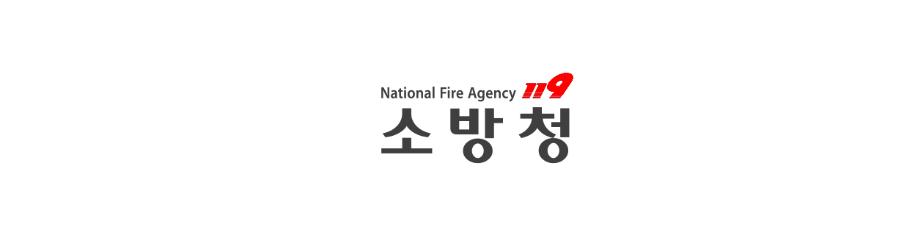 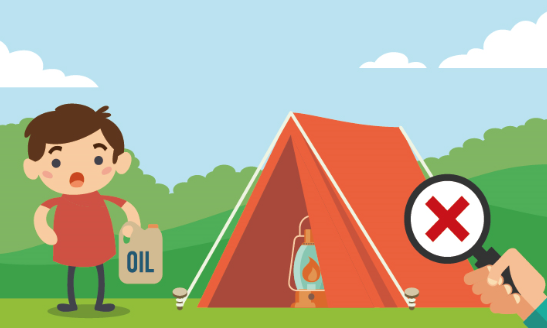 Accidents often happen when camping
1. Poisonned by gas when using a heater in the tent
   2. Slip while camping near the brook
   3. Fire when burning a campfire or using electrical   
        appliances
   4. Bitten by an insect or mosquito
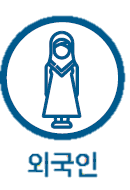 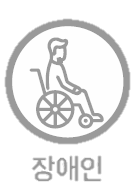 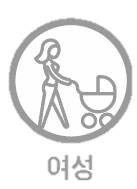 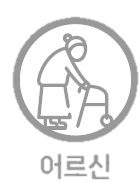 Foreigner
3
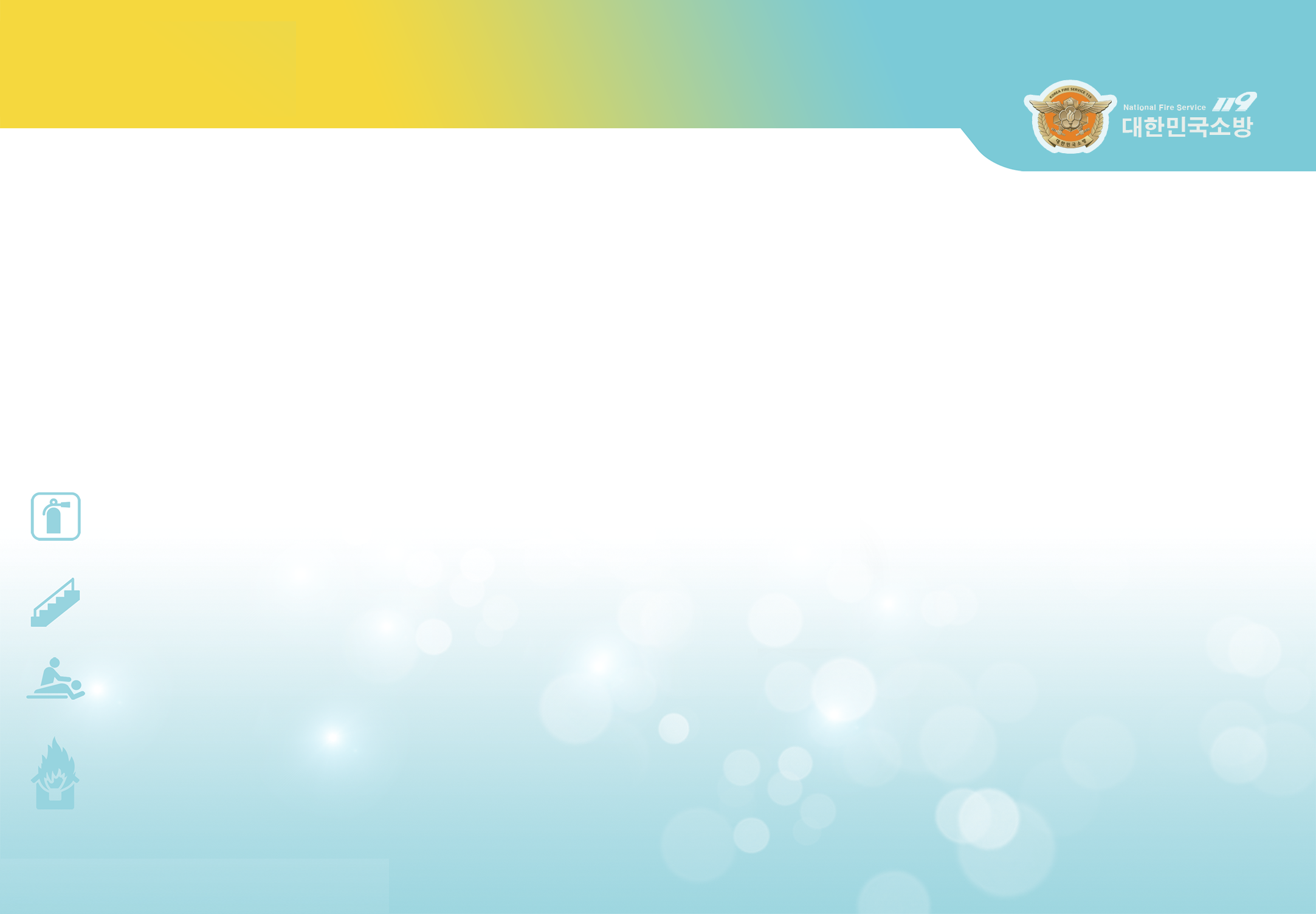 Woman
Disabled
Elderly
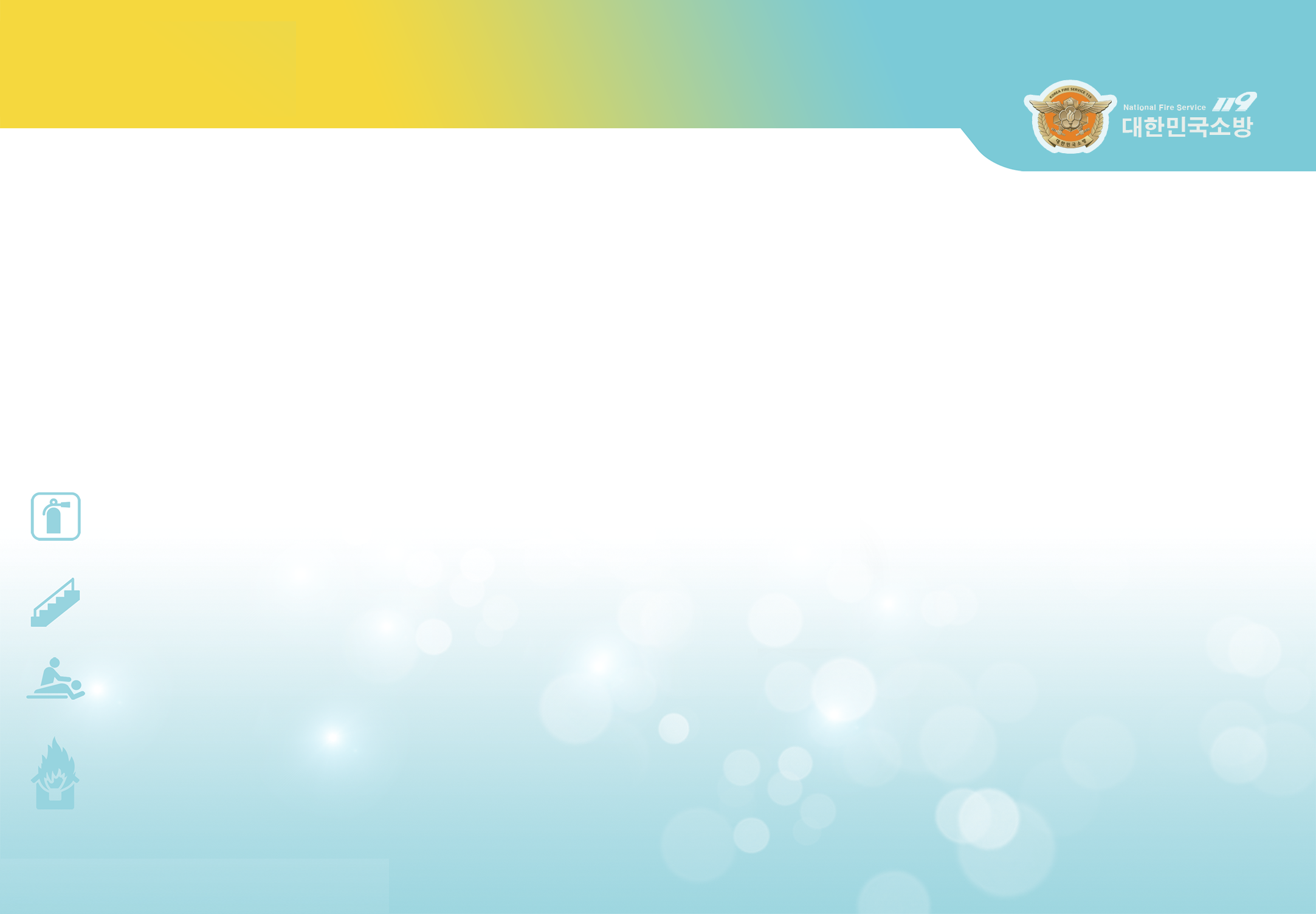 Use Campsite Safely
1
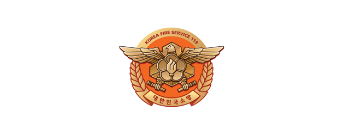 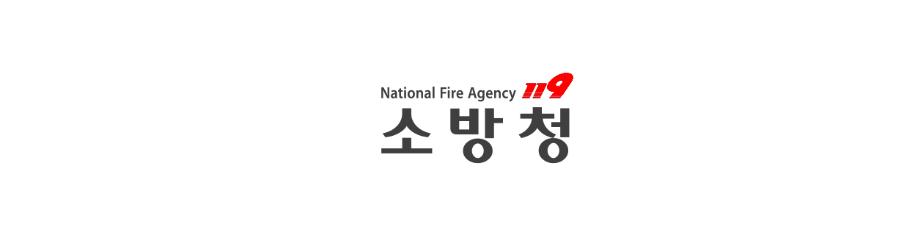 What to prepare for a safe camp?
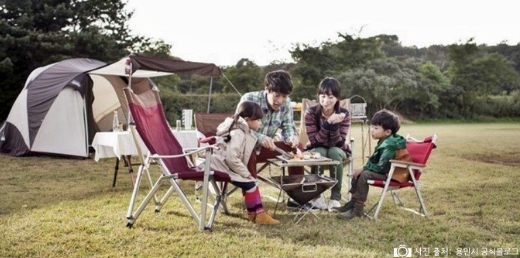 1. Go to the registered campsite
Number of registered campsites nationwide - more than 2,200

There are many illegal campsites so we should check them on the Gocamping page of the Korean Tourism Association
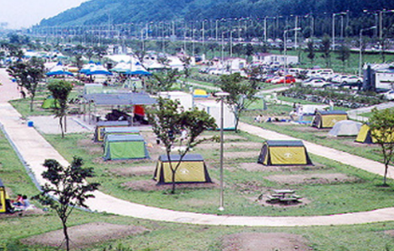 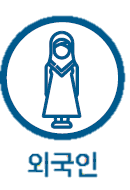 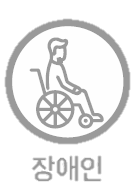 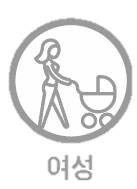 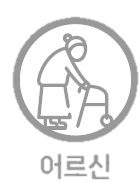 Foreigner
4
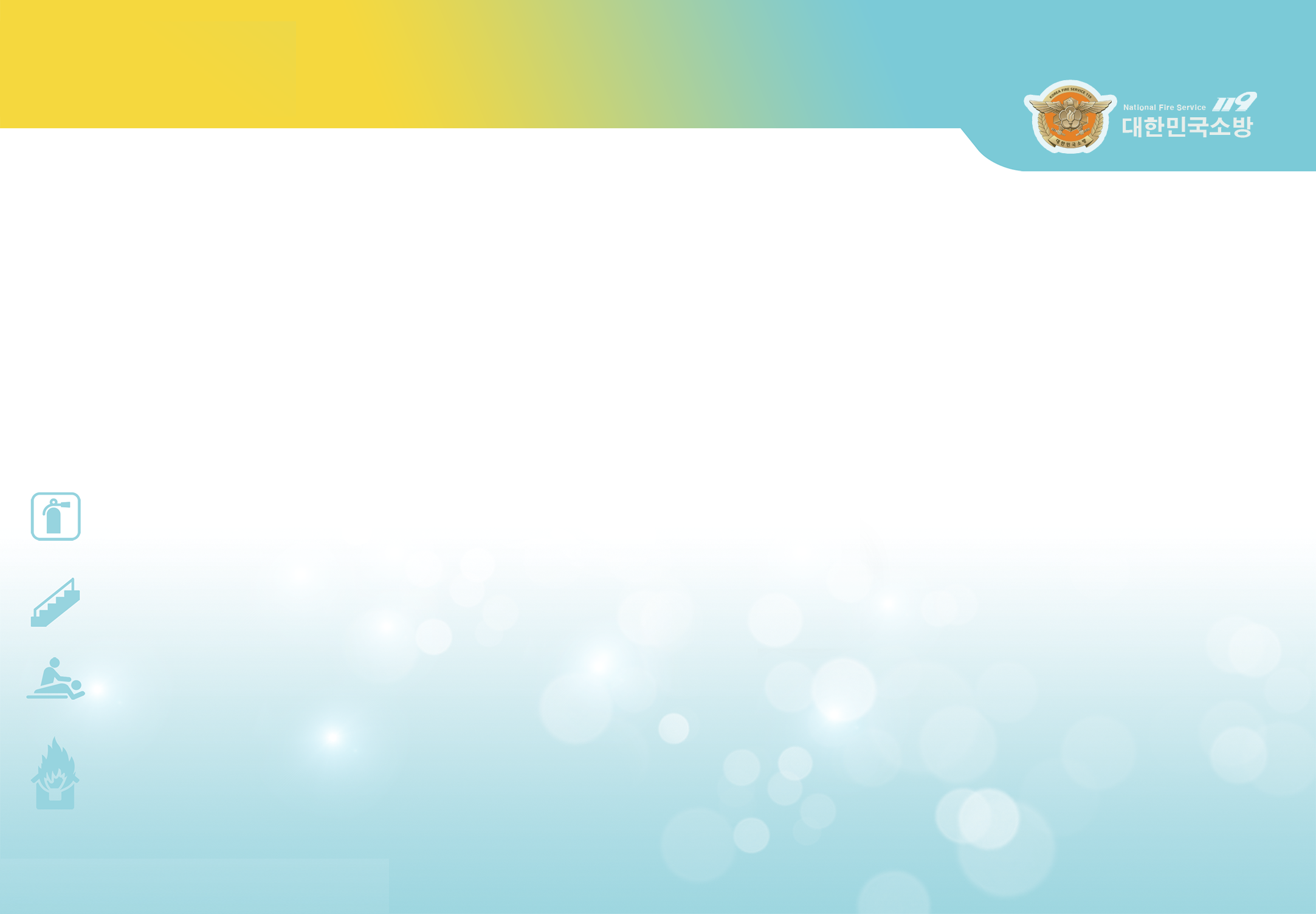 Woman
Disabled
Elderly
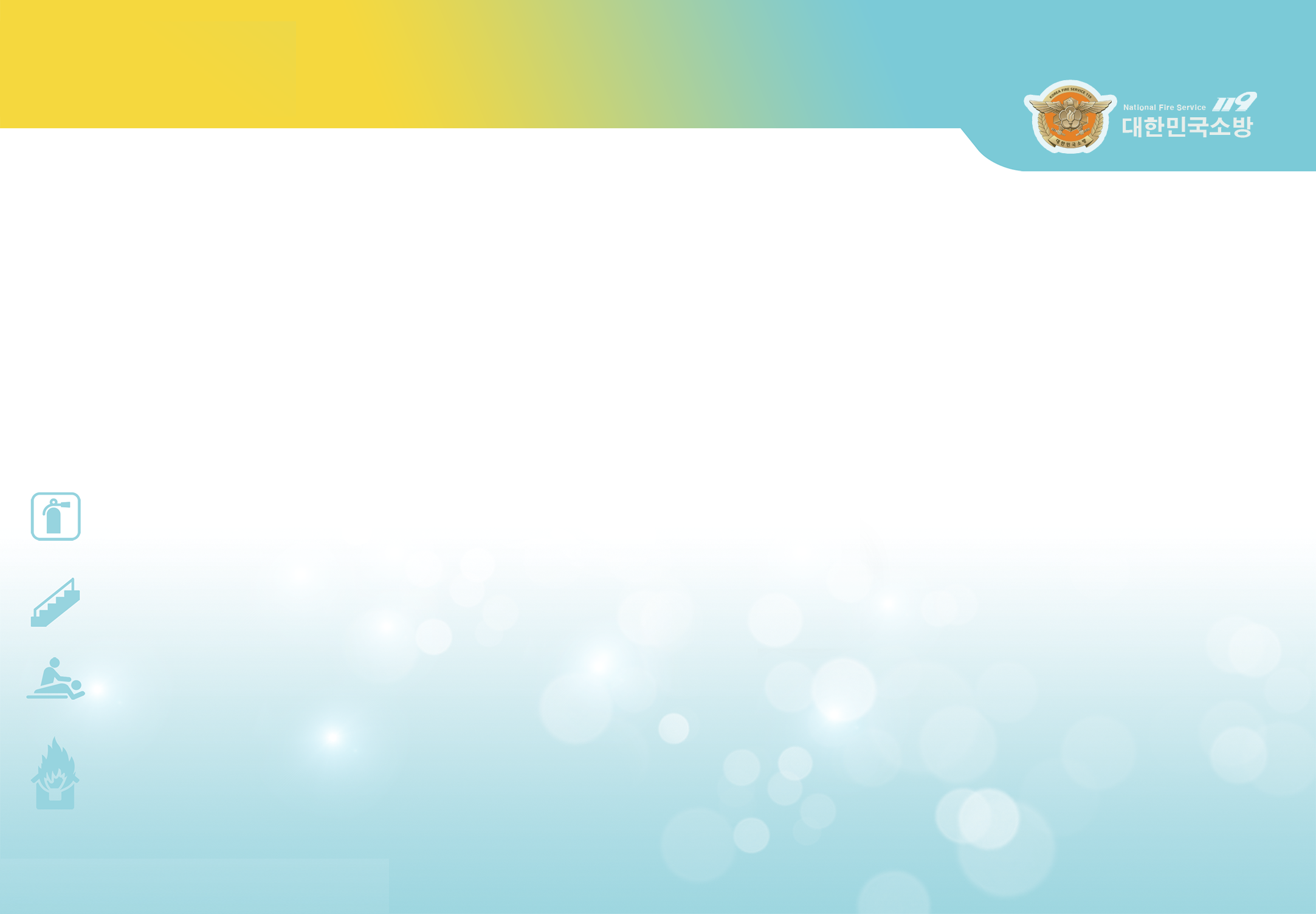 Campsite Safety Tips
2
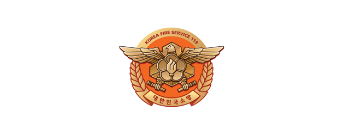 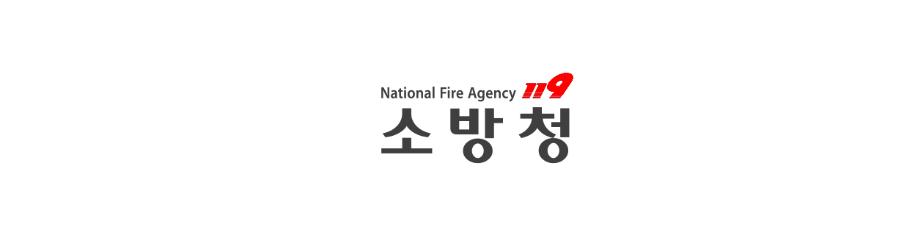 What to prepare for a safe camp?
2. Carefully prepare for the camp, check the weather and terrain
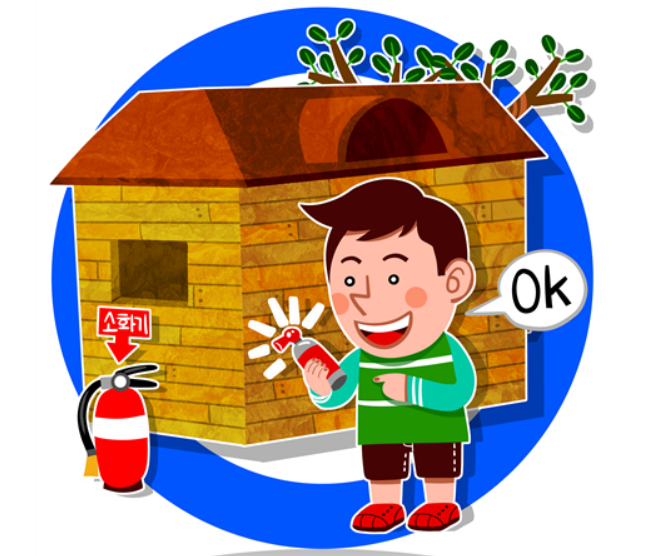 Use pesticide spray with the right dose so as not to affect the surrounding air
When burning campfire, one need to spray water around it first
Check the location of fire extinguishers in the campsite
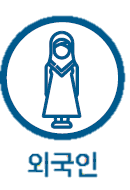 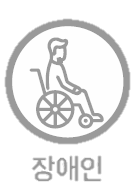 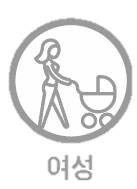 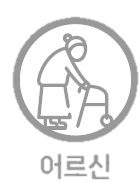 Foreigner
5
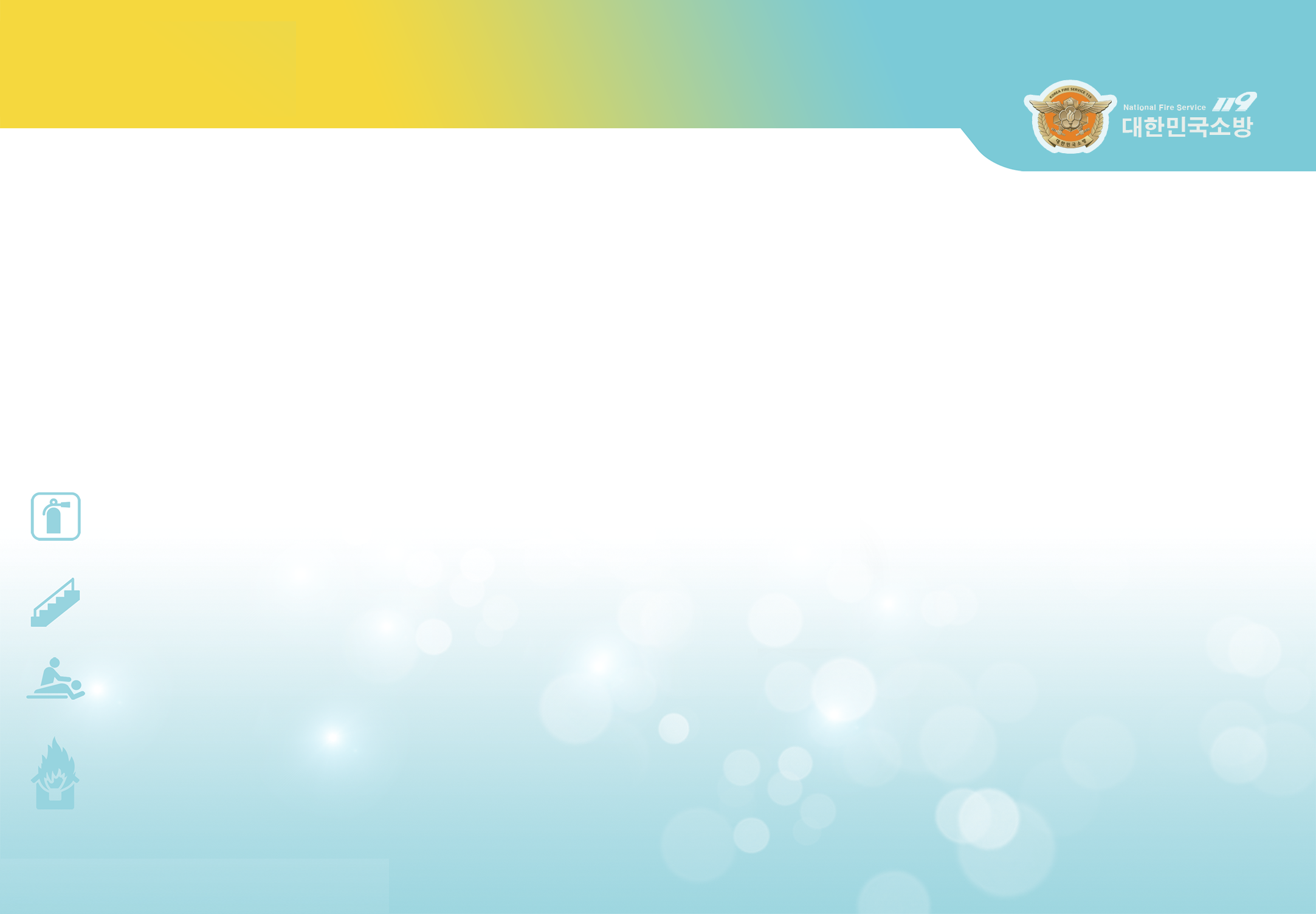 Woman
Disabled
Elderly
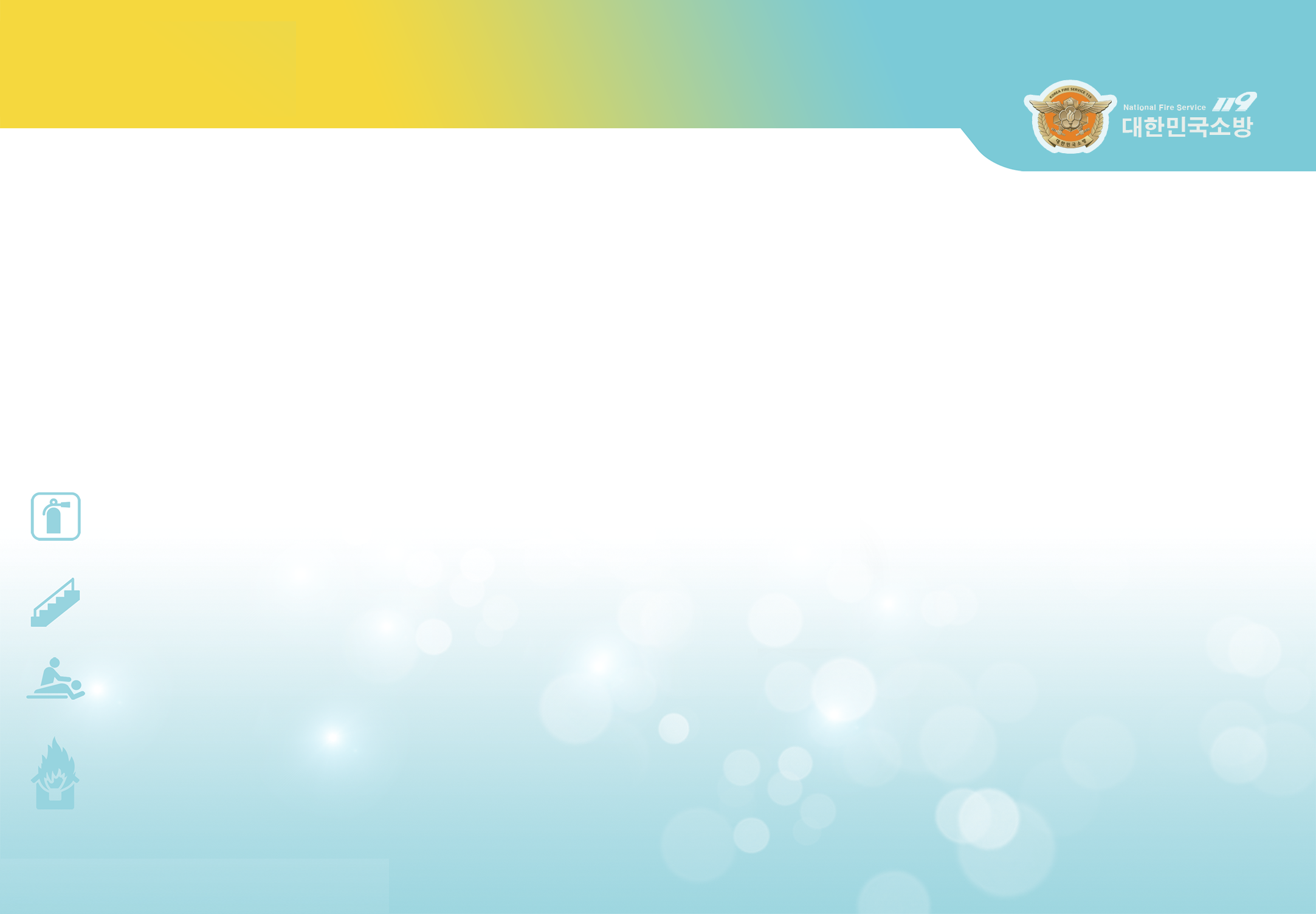 Campsite Safety Tips
2
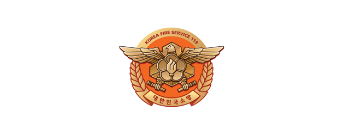 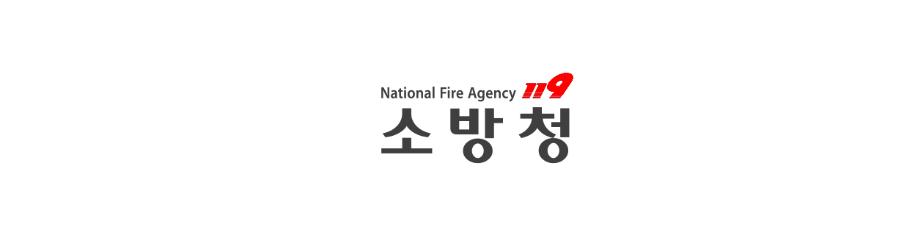 What to prepare for a safe camp?
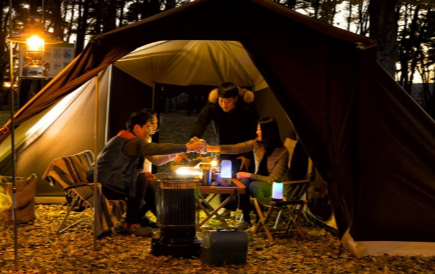 -      Cooking or burning in a tent is strictly forbidden
When cooking, using a pot or pan that is too large on a travel gas stove can put pressure on the gas cylinder causing an explosion 
Check carefully around for the signs of potential fire before going to bed
Making a campfire or using fire beyond the reach of children
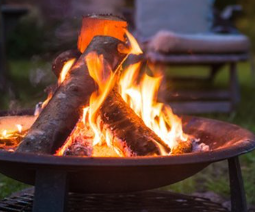 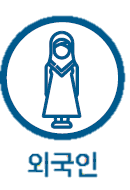 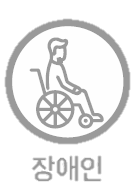 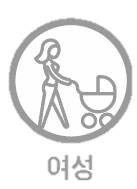 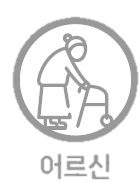 Foreigner
6
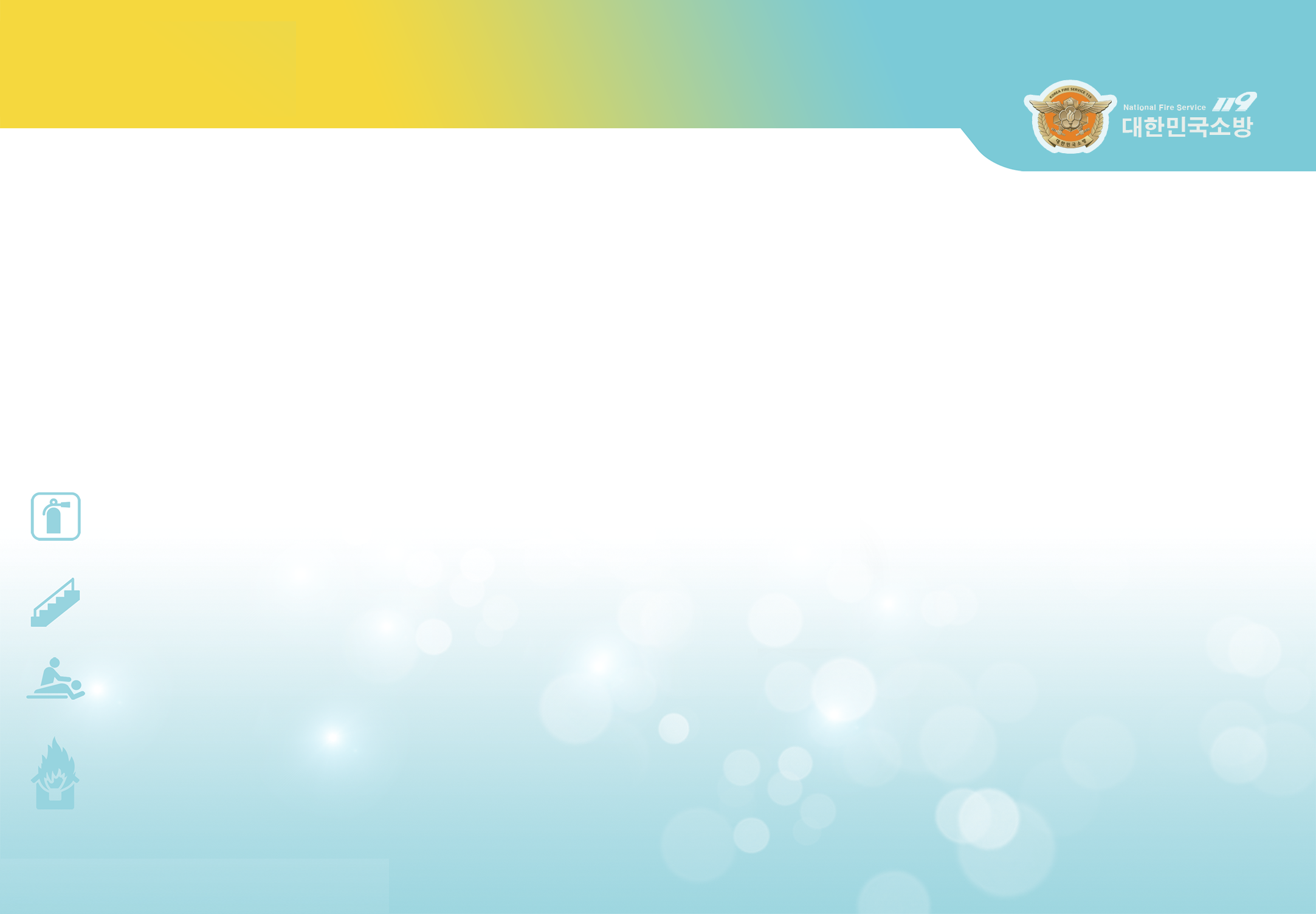 Woman
Disabled
Elderly
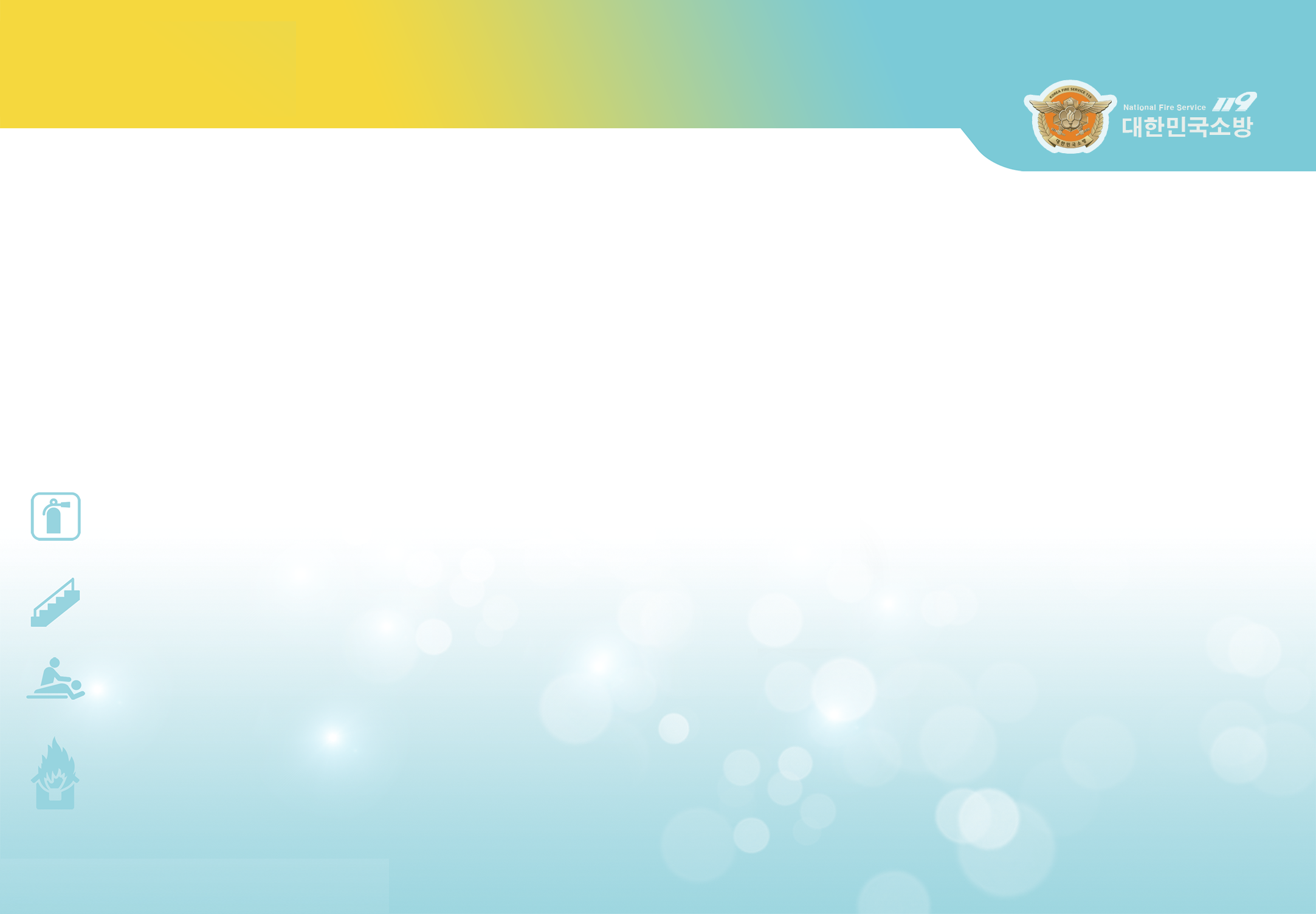 Campsite Safety Tips
2
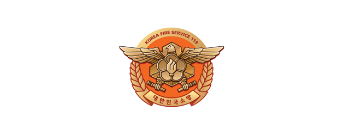 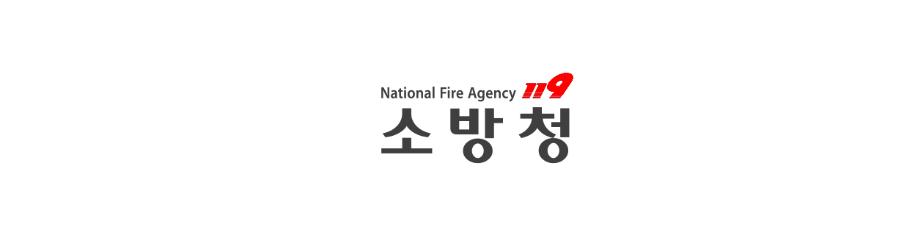 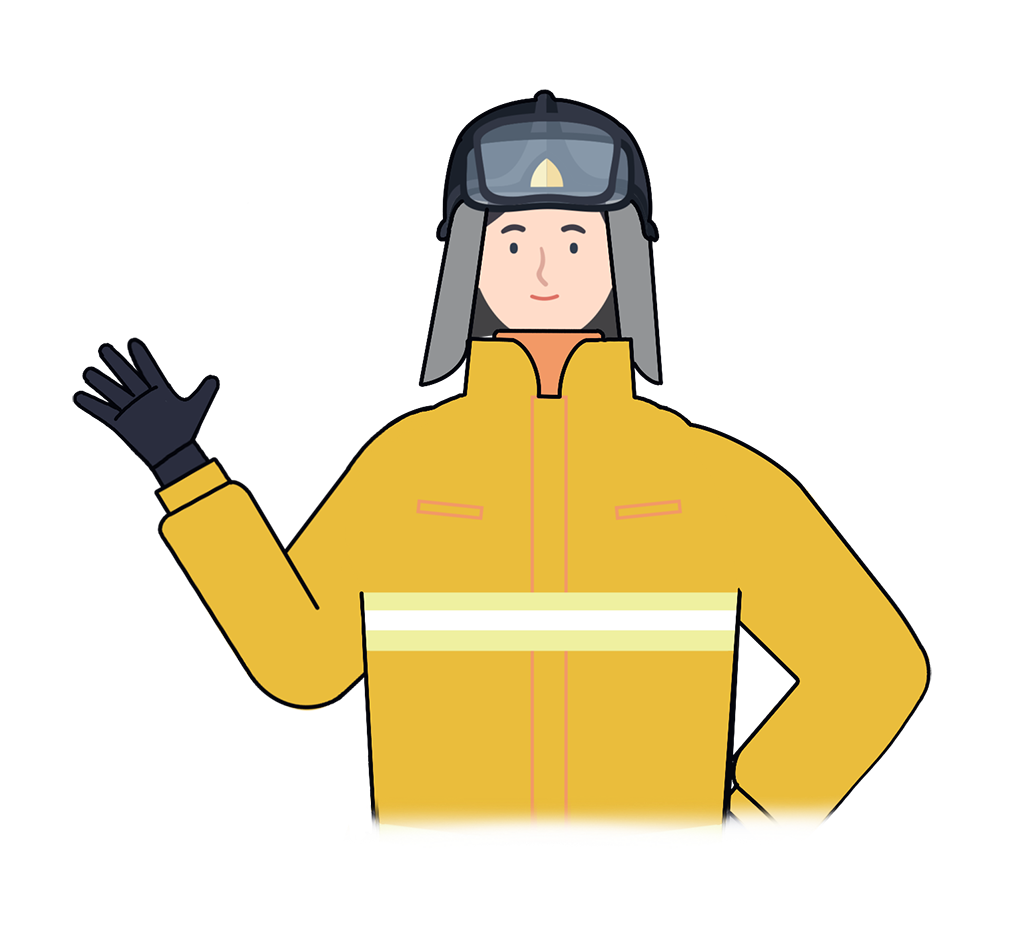 “
Fires in a campfire area can cause wildfires

On windy dry weather, one should pay special attention when using fire
“
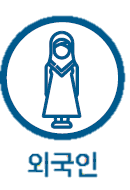 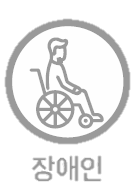 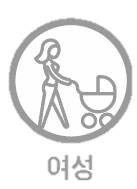 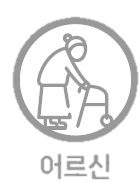 Foreigner
7
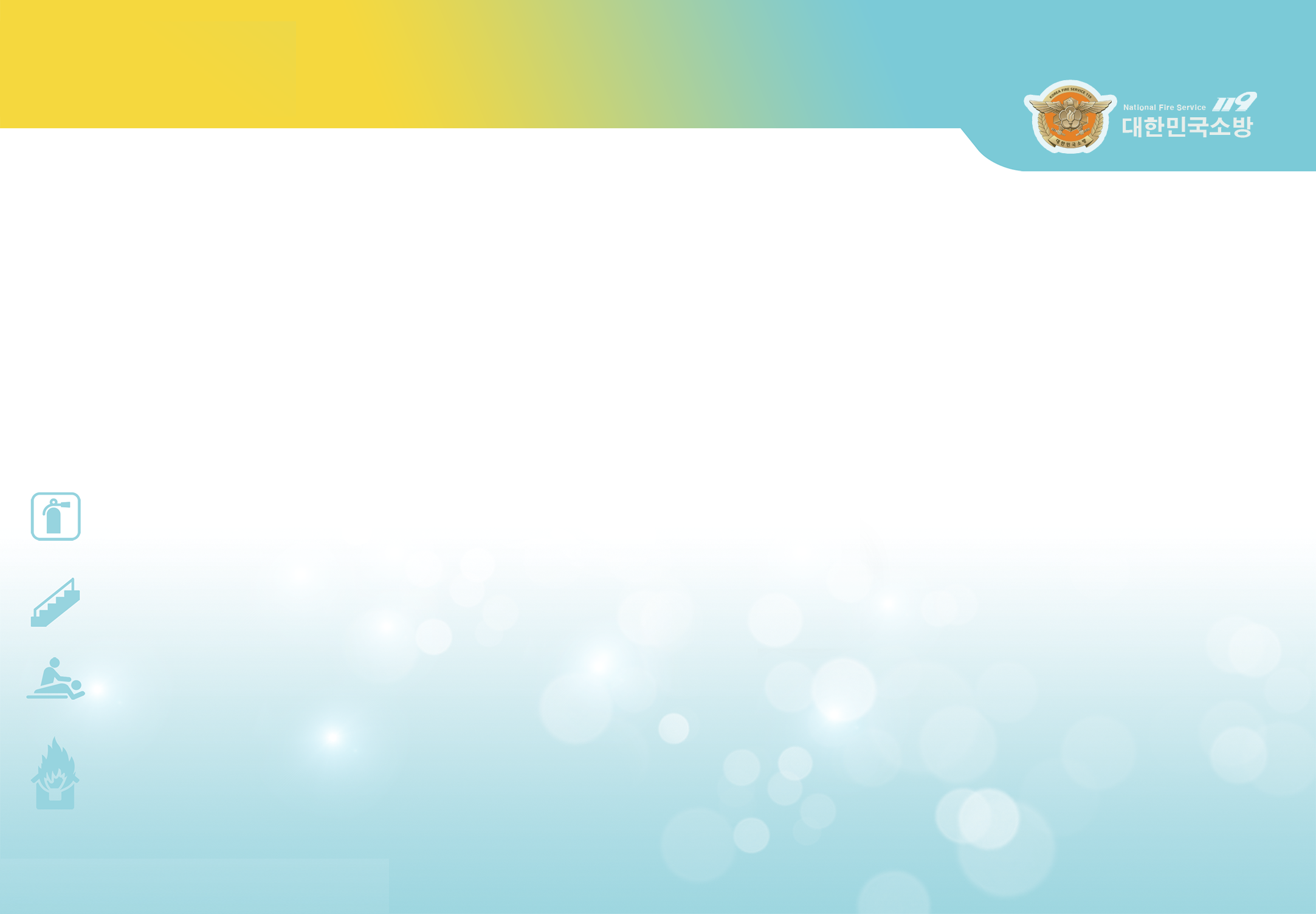 Woman
Disabled
Elderly
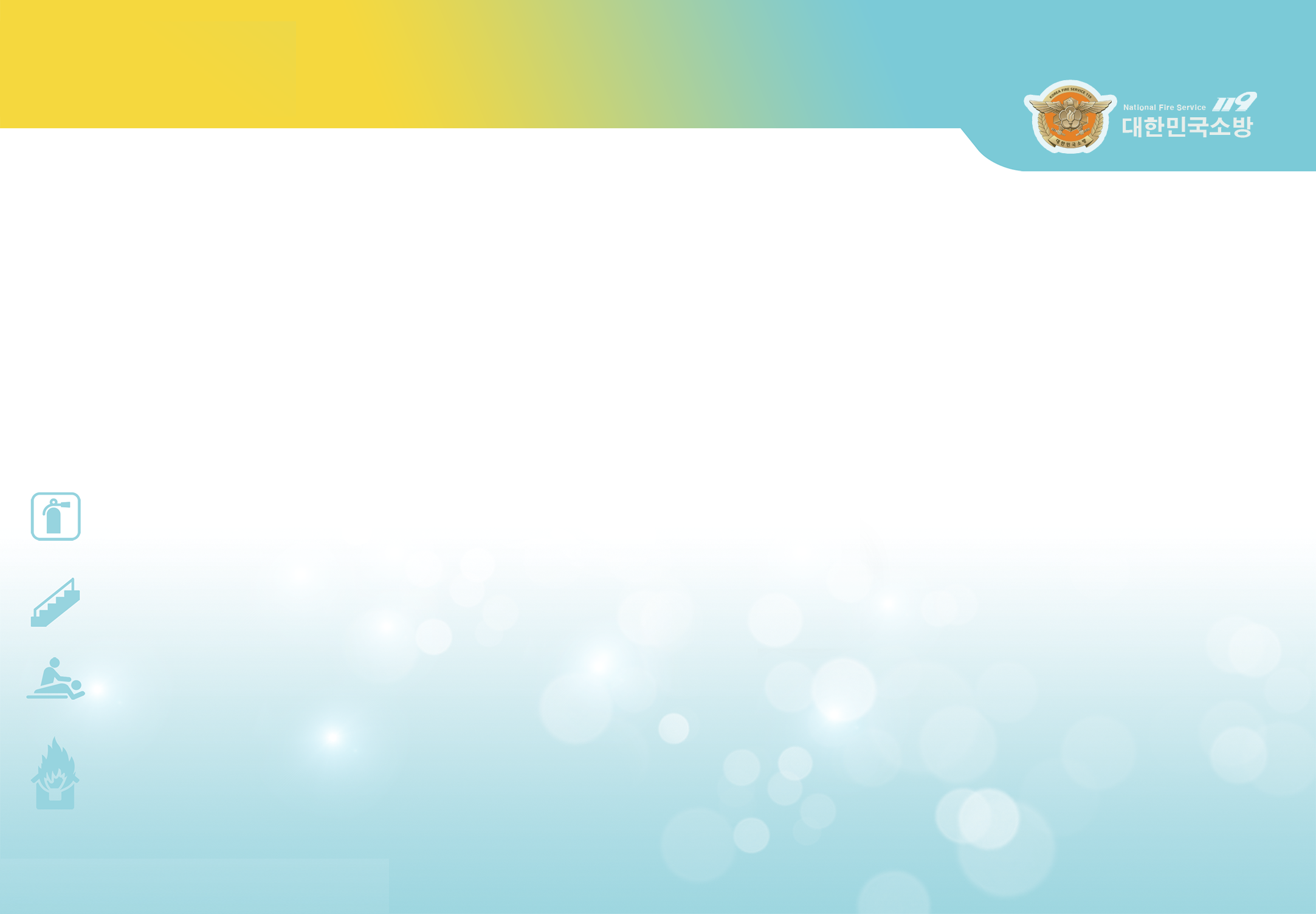 3
What To Do In Case Of A Fire?
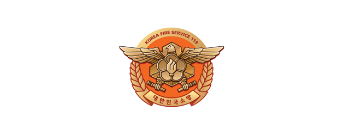 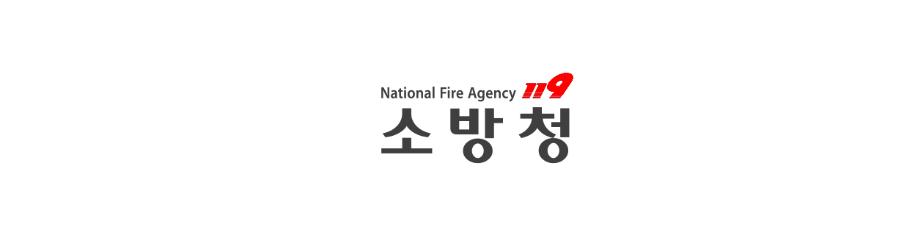 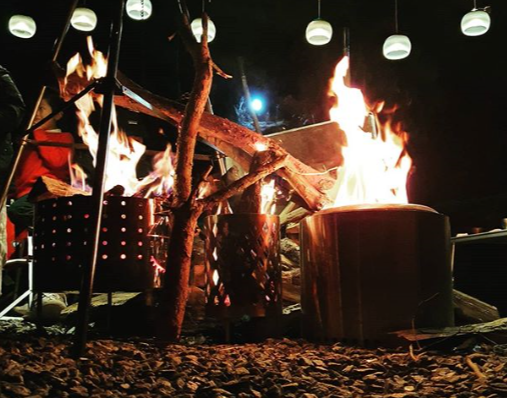 1) Immediately notify everyone when there is a fire
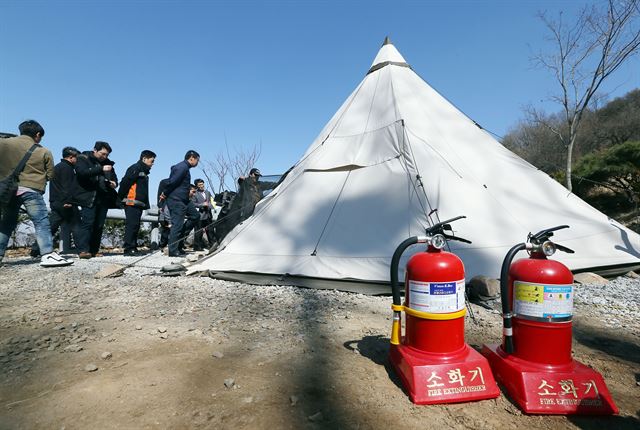 2) Put out the fire immediately with a fire extinguisher
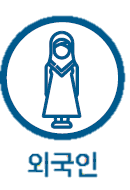 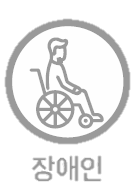 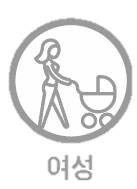 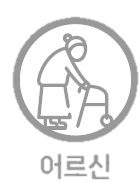 Foreigner
8
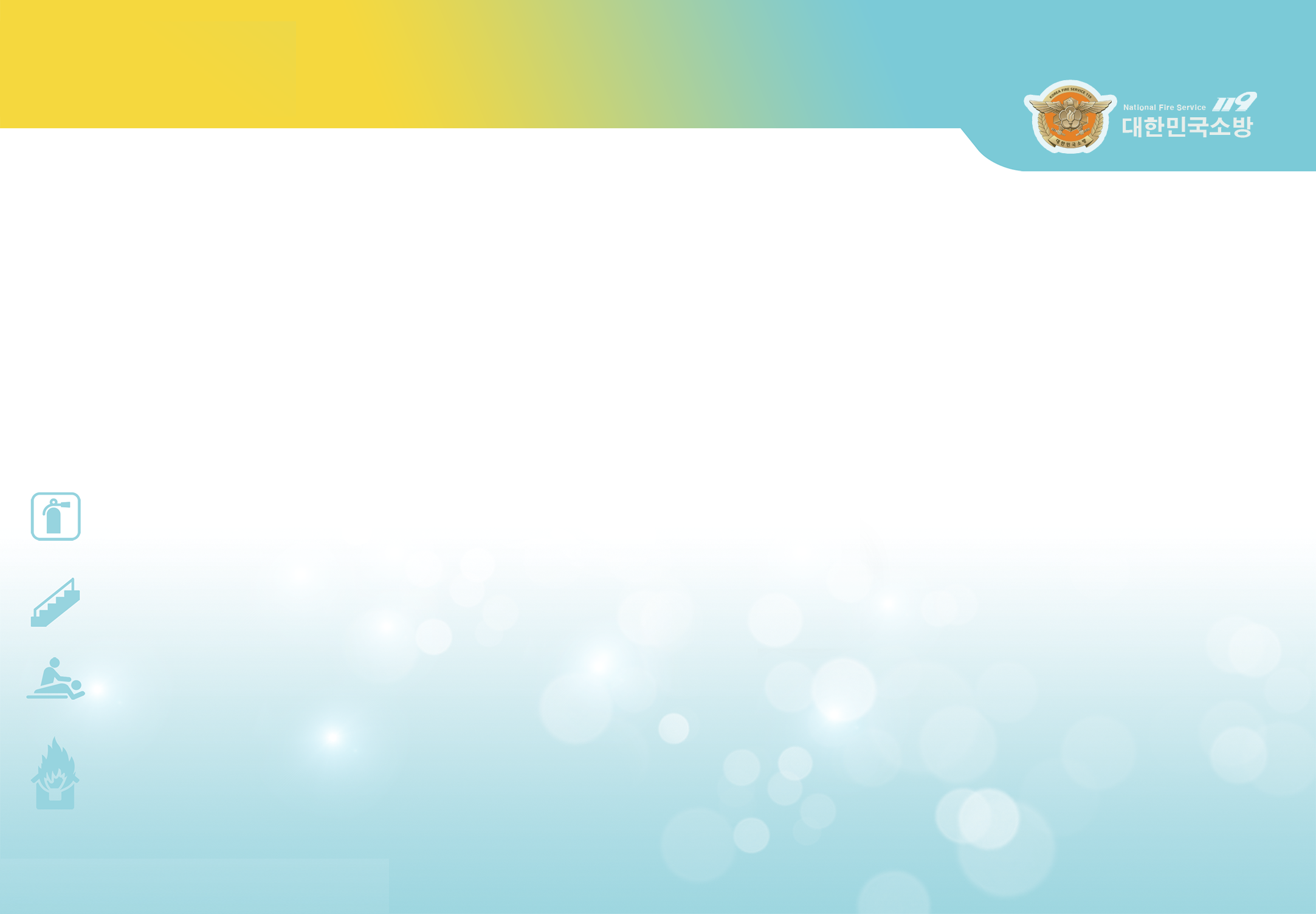 Woman
Disabled
Elderly
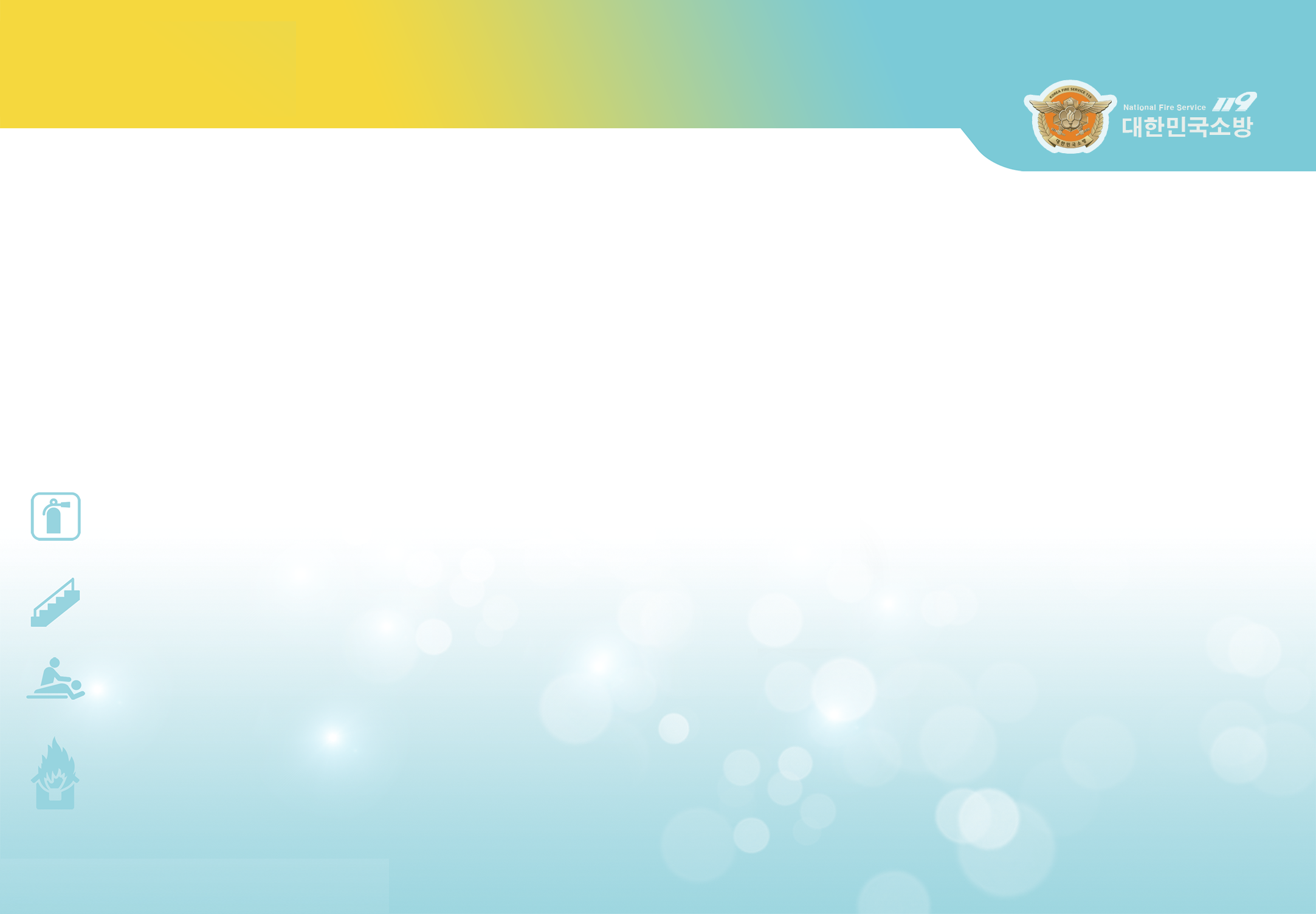 3
What To Do In Case Of A Fire?
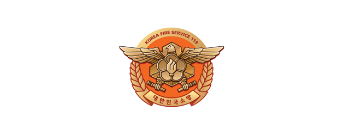 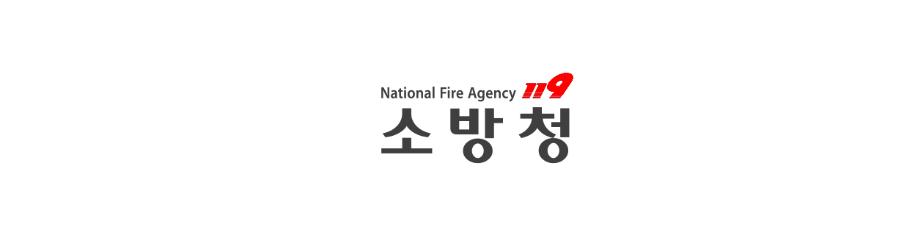 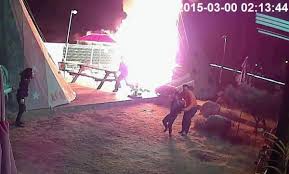 3) If the fire is not put out, quickly escape
    (Check the emergency exit first)
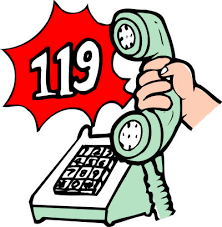 4) Call 119
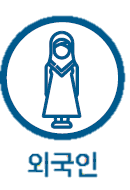 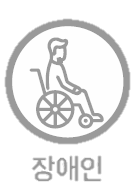 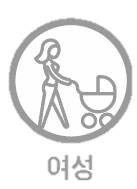 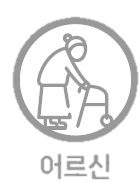 Foreigner
9
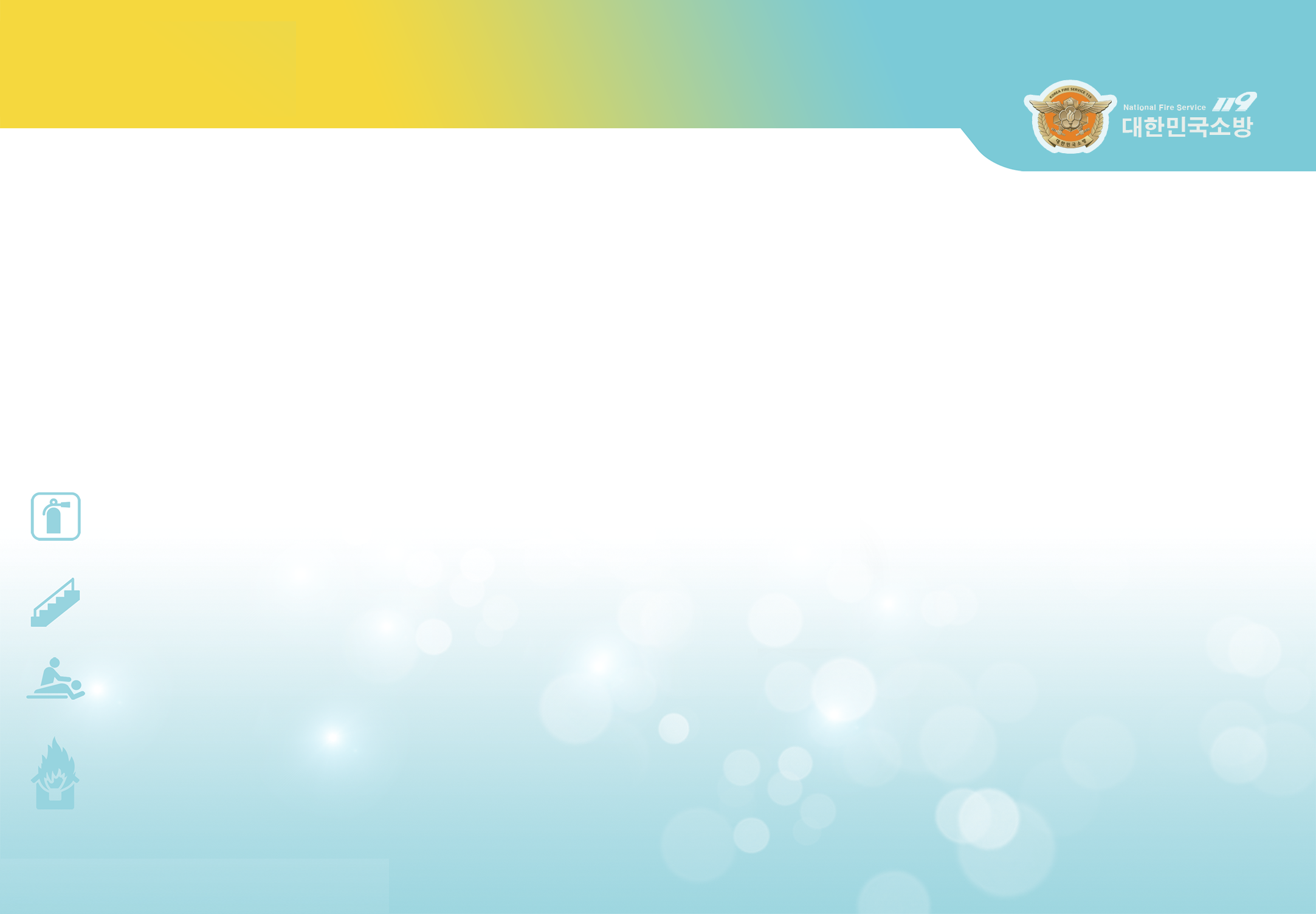 Woman
Disabled
Elderly
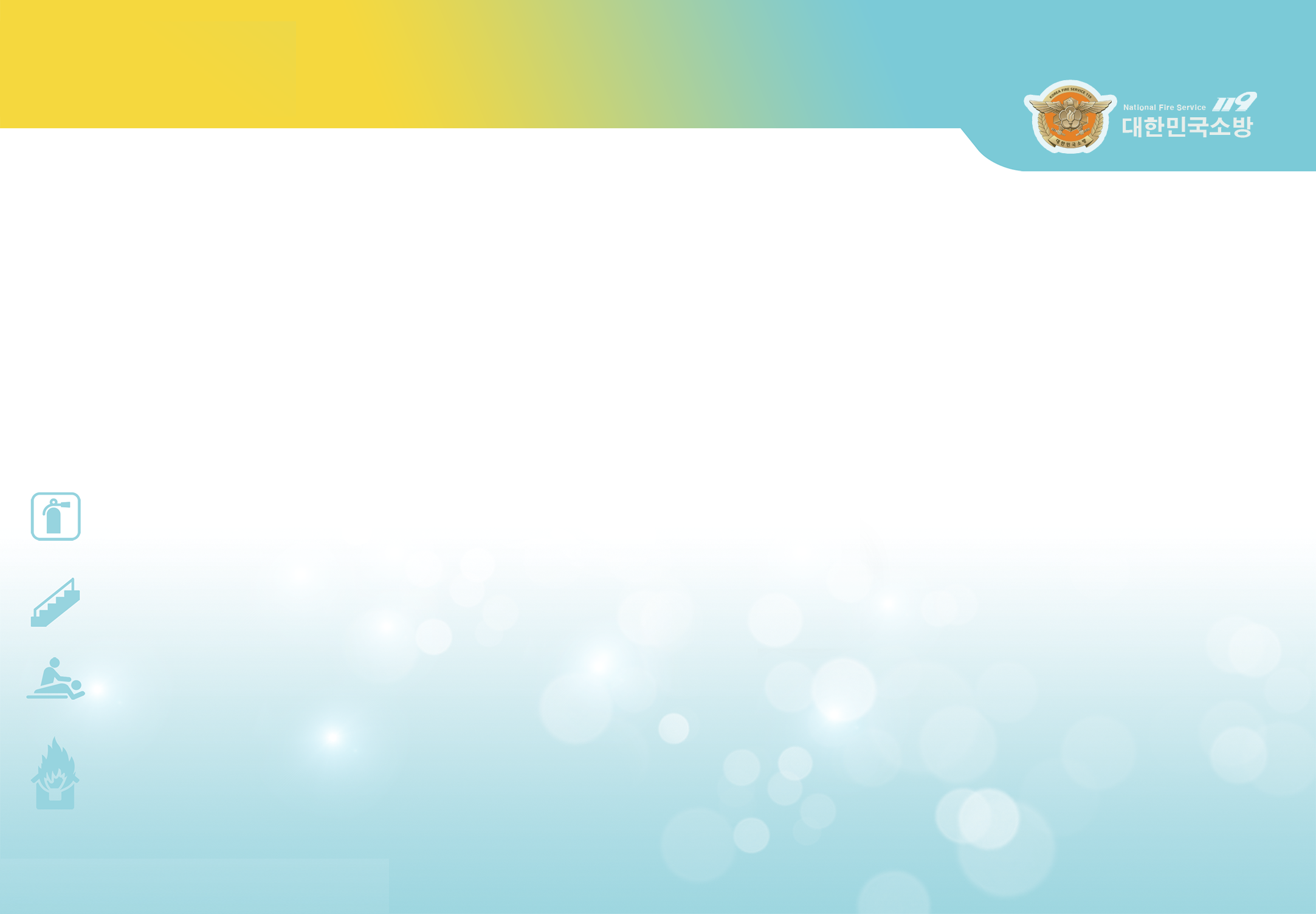 Key Points for Fire Safety
*
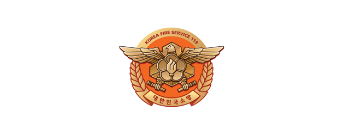 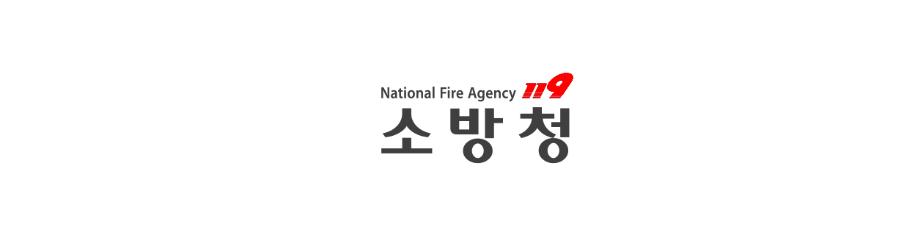 “
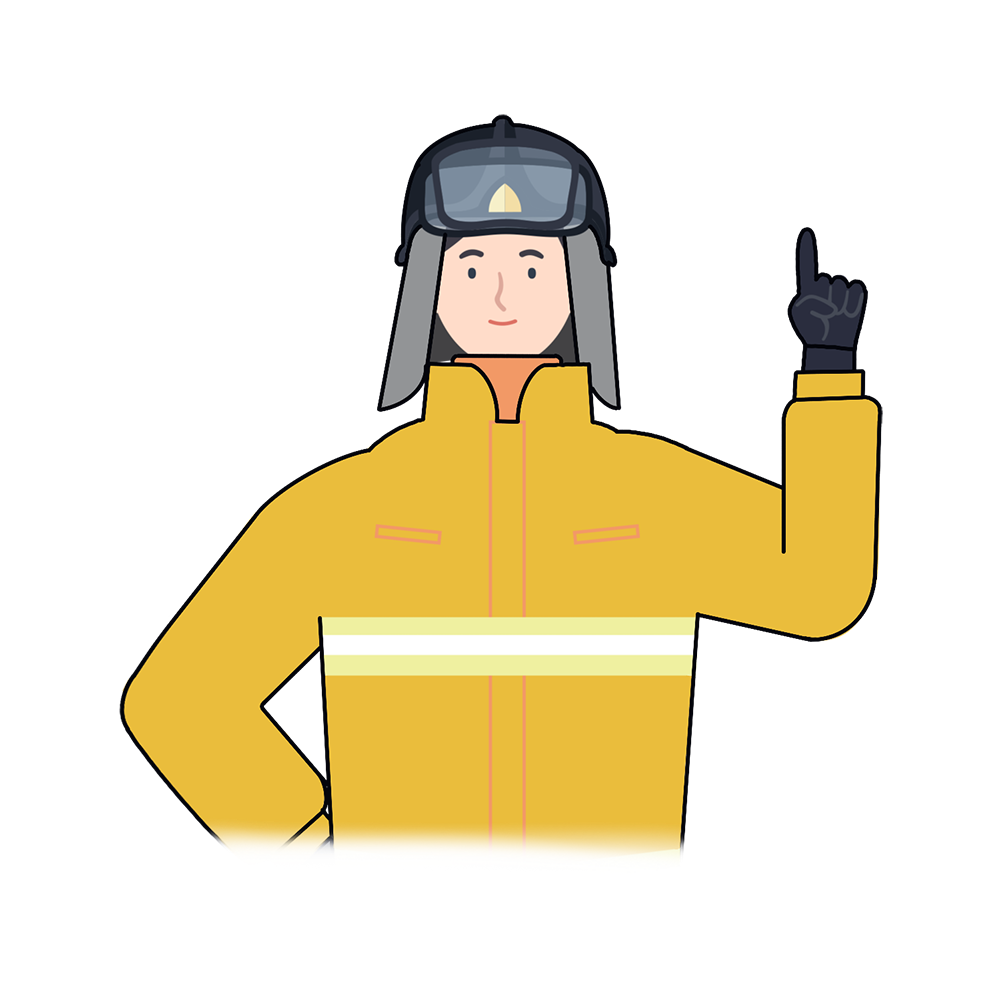 Travel and camping are fun
Don't let this fun turn into a fire, always follow camping rules and safety instructions. 
Have a nice camping trip
“
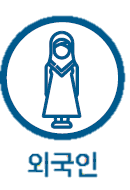 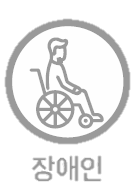 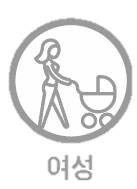 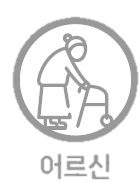 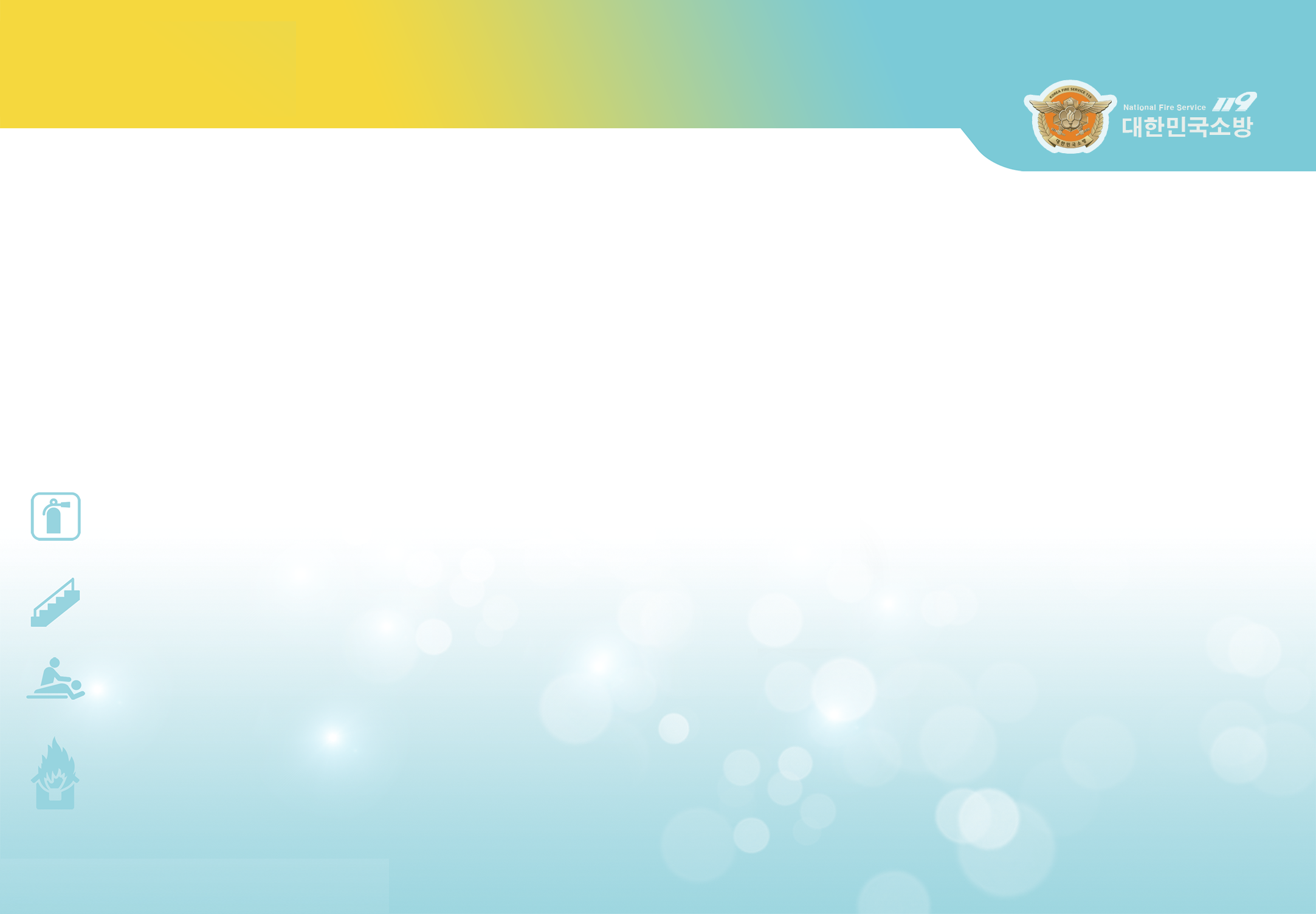 Foreigner
10
Woman
Disabled
Elderly
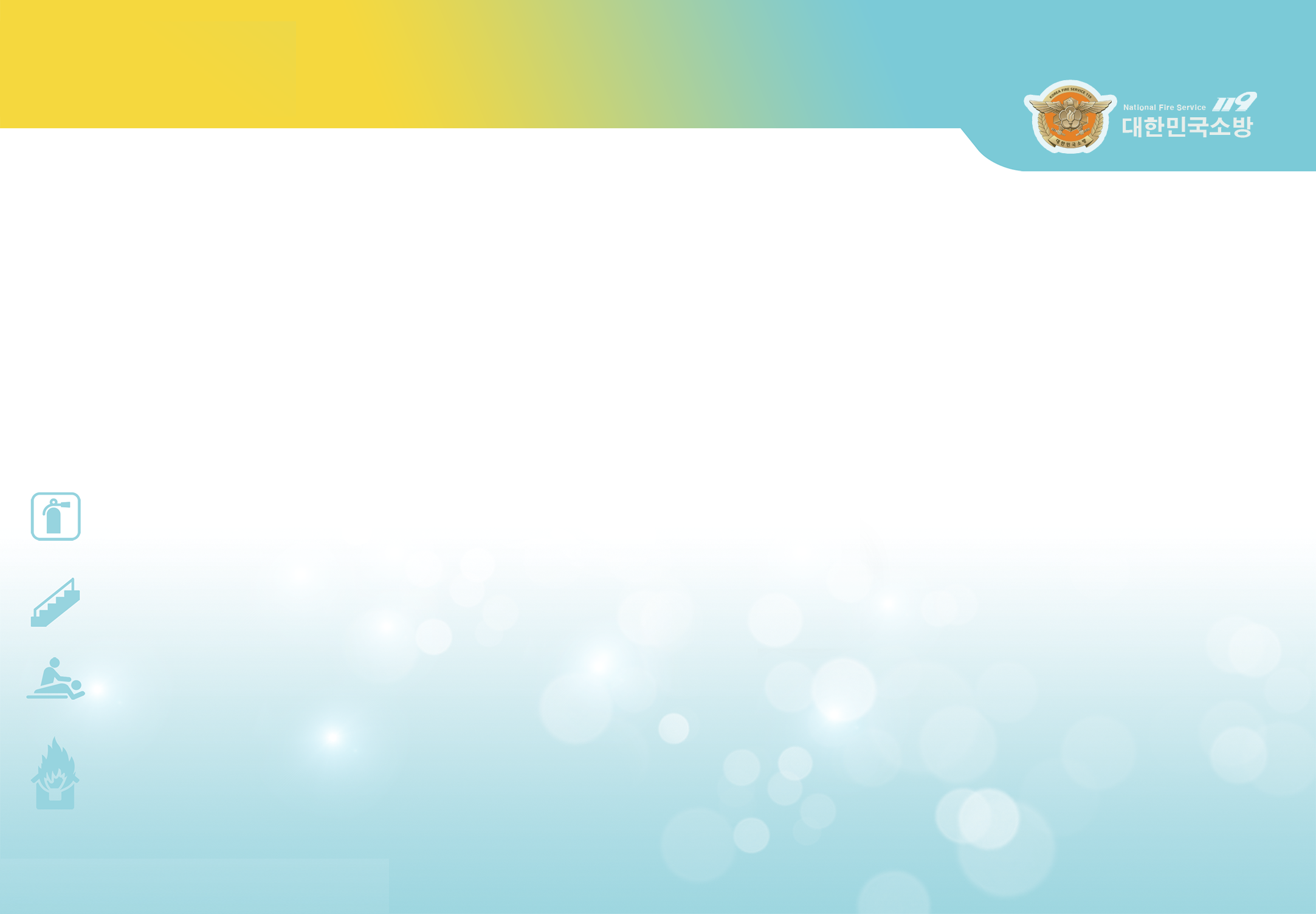 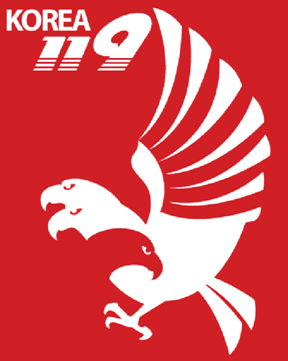 Camping Site Fire Safety
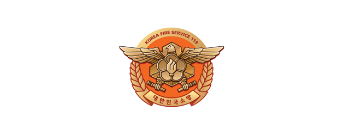 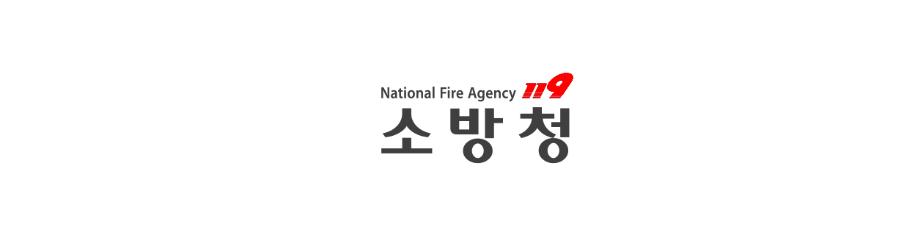 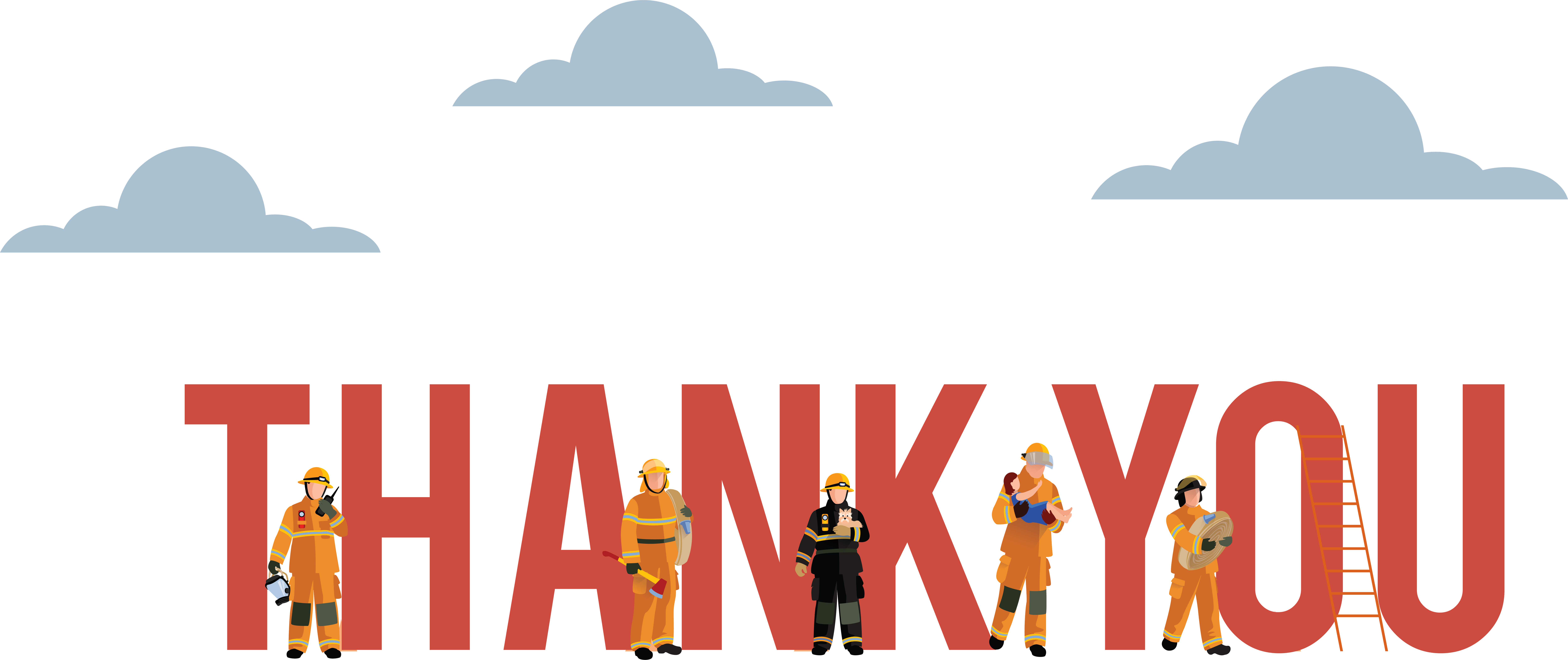 Fire safety training is the foundation for a safe society and happy people